Data Needs for Simulations of Electron-driven Processes in Planetary and Cometary Atmospheres
by Laurence Campbell & Michael J. Brunger
School of Chemical and Physical Sciences, GPO Box 2100, Adelaide, SA 5001, Australia
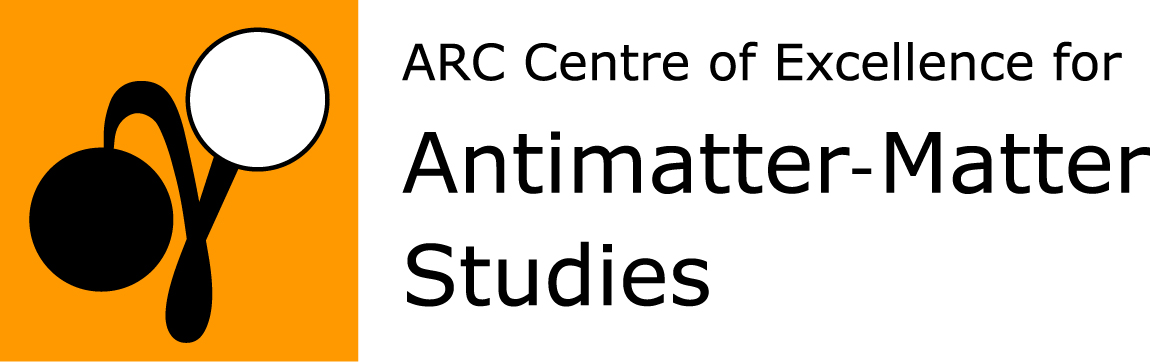 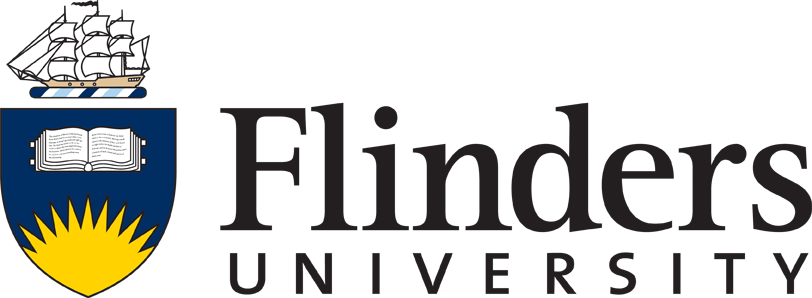 Presented on Wednesday 3rd October 2012 at ICAMDATA 2012, Gaithersburg, Maryland, USA
Outline
Aims of our work
Inputs required
Atmospheric data
Electron flux spectrum
Electron impact cross sections
Other atomic and molecular data
Outline
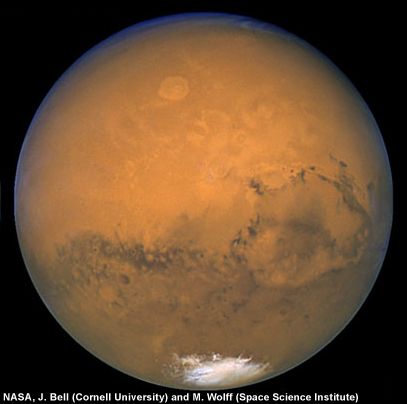 Aims of our work
Inputs required
Atmospheric data
Electron flux spectrum
Electron impact cross sections
Other atomic and molecular data
Examples
Electron cooling by CO2 in the atmosphere of Mars
Outline
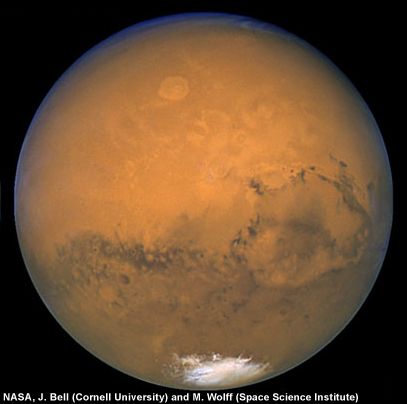 Aims of our work
Inputs required
Atmospheric data
Electron flux spectrum
Electron impact cross sections
Other atomic and molecular data
Examples
Electron cooling by CO2 in the atmosphere of Mars
Infrared emissions from CO at Mars and Venus
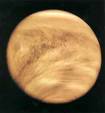 Outline
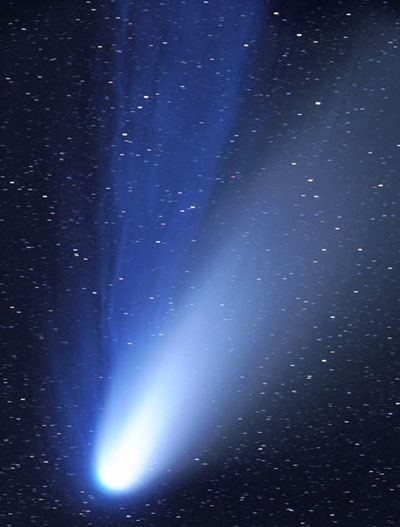 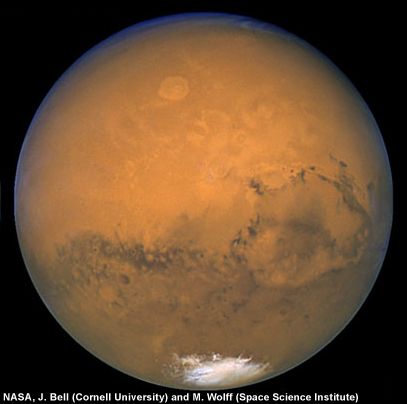 Aims of our work
Inputs required
Atmospheric data
Electron flux spectrum
Electron impact cross sections
Other atomic and molecular data
Examples
Electron cooling by CO2 in the atmosphere of Mars
Infrared emissions from CO at Mars and Venus
Predictions of A 1Π emissions from CO in comet Hale-Bopp
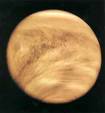 Outline
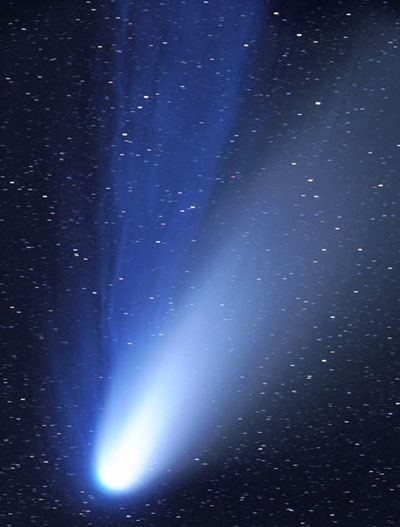 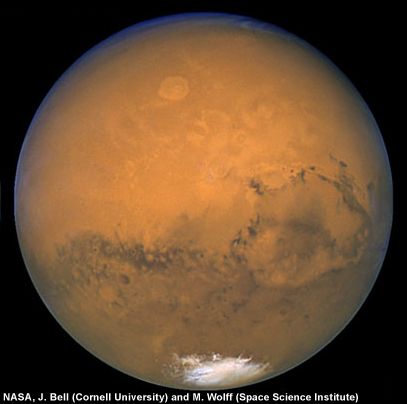 Aims of our work
Inputs required
Atmospheric data
Electron flux spectrum
Electron impact cross sections
Other atomic and molecular data
Examples
Electron cooling by CO2 in the atmosphere of Mars
Infrared emissions from CO at Mars and Venus
Predictions of A 1Π emissions from CO in comet Hale-Bopp
Electron impact excitation of higher-energy states of O2 in the atmosphere of Europa
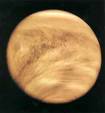 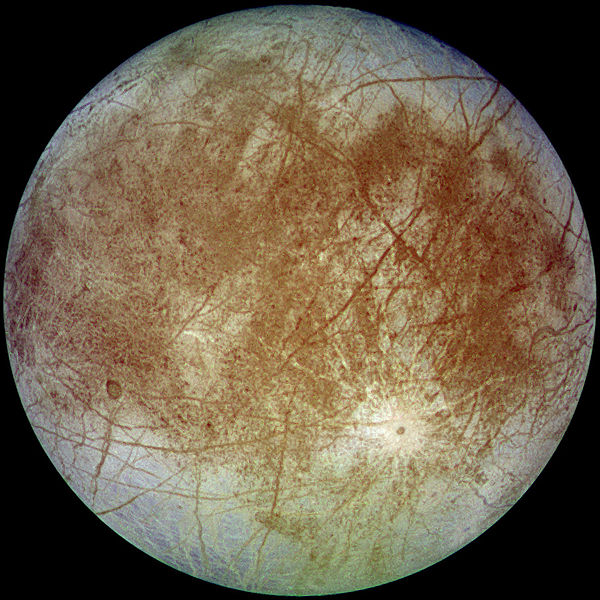 Outline
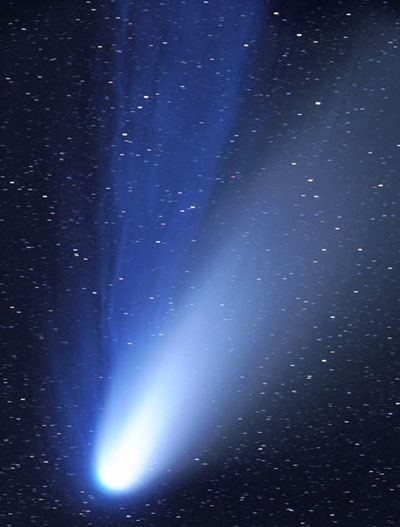 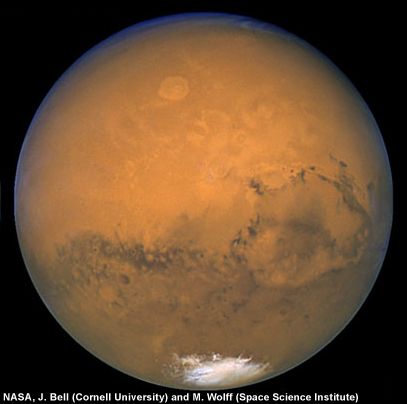 Aims of our work
Inputs required
Atmospheric data
Electron flux spectrum
Electron impact cross sections
Other atomic and molecular data
Examples
Electron cooling by CO2 in the atmosphere of Mars
Infrared emissions from CO at Mars and Venus
Predictions of A 1Π emissions from CO in comet Hale-Bopp
Electron impact excitation of higher-energy states of O2 in the atmosphere of Europa
Electron heating in the atmosphere of Titan
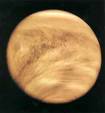 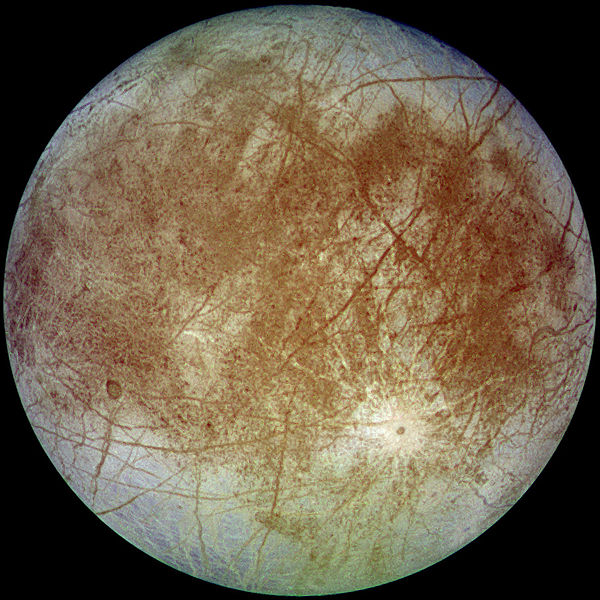 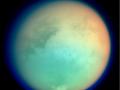 Outline
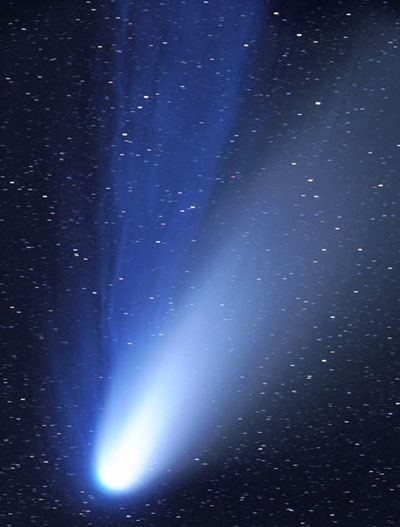 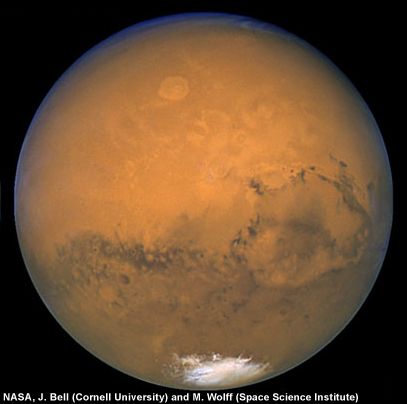 Aims of our work
Inputs required
Atmospheric data
Electron flux spectrum
Electron impact cross sections
Other atomic and molecular data
Examples
Electron cooling by CO2 in the atmosphere of Mars
Infrared emissions from CO at Mars and Venus
Predictions of A 1Π emissions from CO in comet Hale-Bopp
Electron impact excitation of higher-energy states of O2 in the atmosphere of Europa
Electron heating in the atmosphere of Titan
Emissions from hydrogen at Jupiter
Conclusions
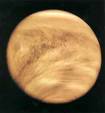 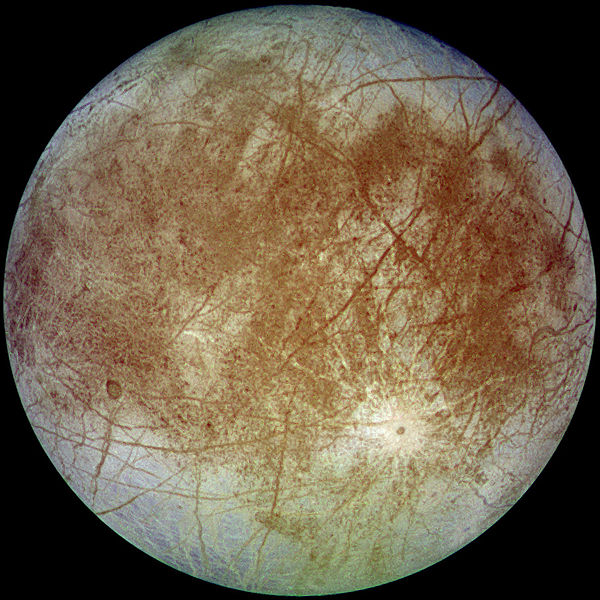 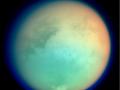 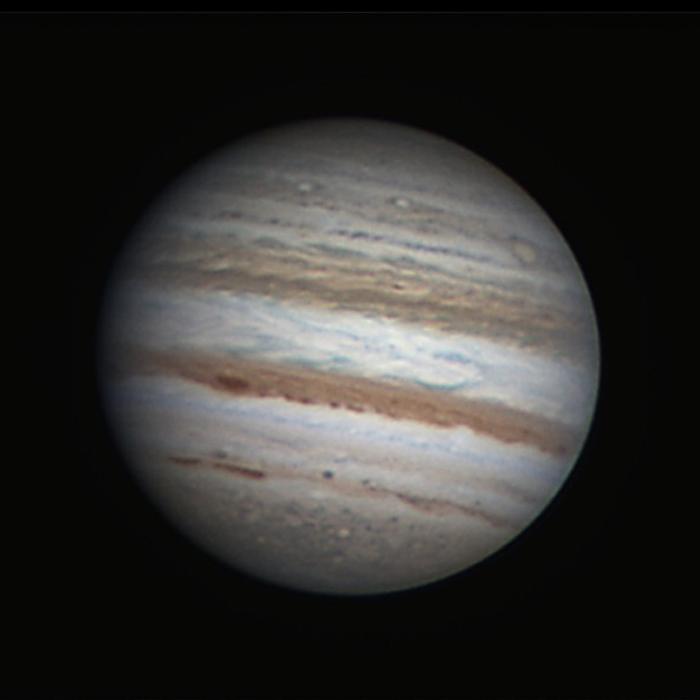 Aims
To enhance the role of electron-impact cross-section measurements in planetary and cometary modeling by:
Demonstrating the need for more accurate cross sections, as in:
electron cooling by CO2 at Mars, and
electron heating at Titan.
Aims
To enhance the role of electron-impact cross-section measurements in planetary and cometary modeling by:
Demonstrating the need for more accurate cross sections, as in:
electron cooling by CO2 at Mars, and
electron heating at Titan.
Encouraging new measurements of required cross sections, as in:
electron-driven infrared emissions from CO at Mars and Venus.
Aims
To enhance the role of electron-impact cross-section measurements in planetary and cometary modeling by:
Demonstrating the need for more accurate cross sections, as in:
electron cooling by CO2 at Mars, and
electron heating at Titan.
Encouraging new measurements of required cross sections, as in:
electron-driven infrared emissions from CO at Mars and Venus.
Finding applications where electron impact has not been considered previously, such as
determination of the abundance of CO in comet Hale-Bopp, and
excitation of the higher-energy states of O2 at Europa.
Electron cooling and heating
Electron cooling – thermal electrons lose energy by vibrational excitation of molecules
Energy
Electron impact
excitation
Time
Electron cooling
Electron cooling and heating
Electron cooling – thermal electrons lose energy by vibrational excitation of molecules
Radiative decay – polar molecules (CO, CO2) radiate heat to space
Energy
Electron impact
excitation
Radiative
Decay
Time
Electron cooling
Energy lost from atmosphere
Electron cooling and heating
Electron cooling – thermal electrons lose energy by vibrational excitation of molecules
Radiative decay – polar molecules (CO, CO2) radiate heat to space
Electron heating – for N2, the vibrational energy is transferred to heat of neutral species in collisions
Energy
Electron impact
excitation
Radiative
Decay
Collisional
quenching
Time
Electron cooling
Energy lost from atmosphere
Electron heating (of atmosphere)
Electron cooling rate
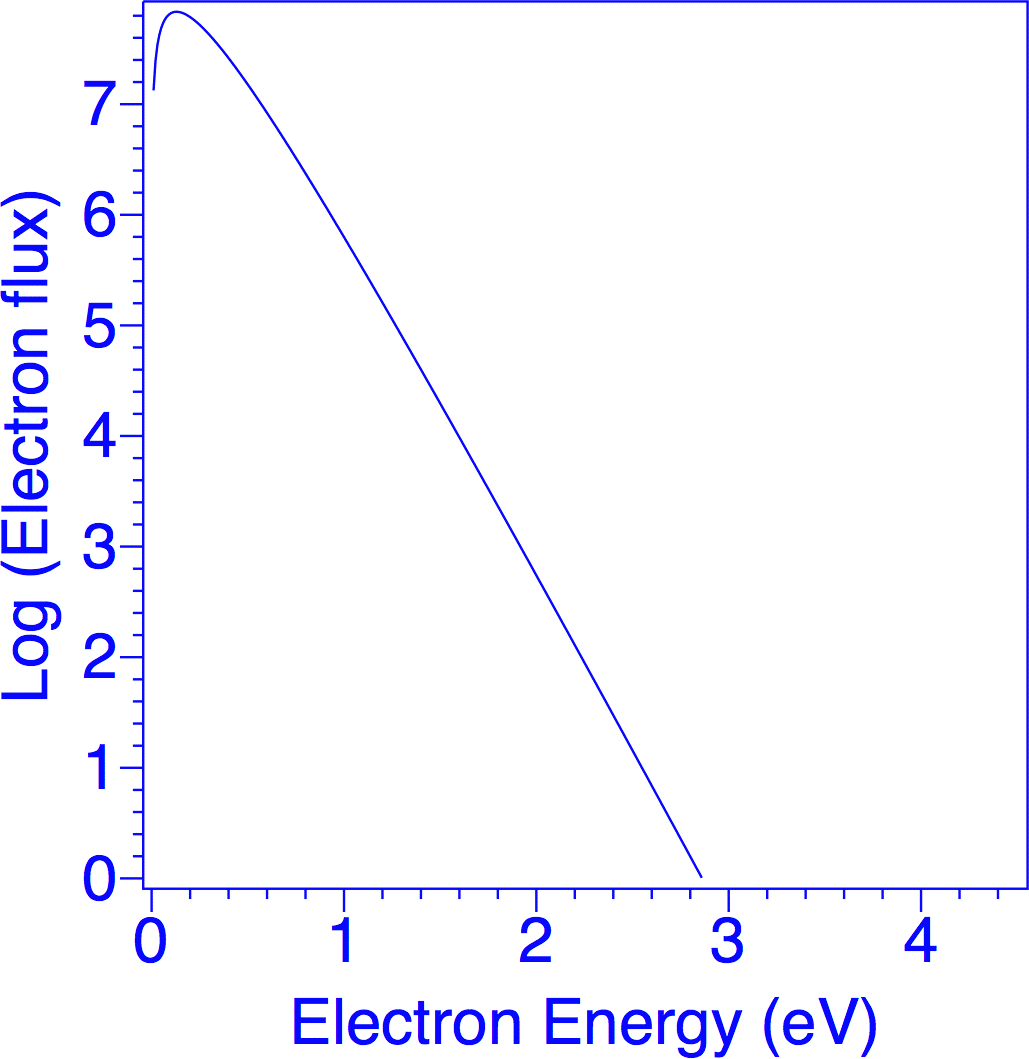 We determine (from measurements or theory) a flux distribution F(E) i.e. the number of electrons of energy E crossing a unit area in unit time.
Electron cooling rate
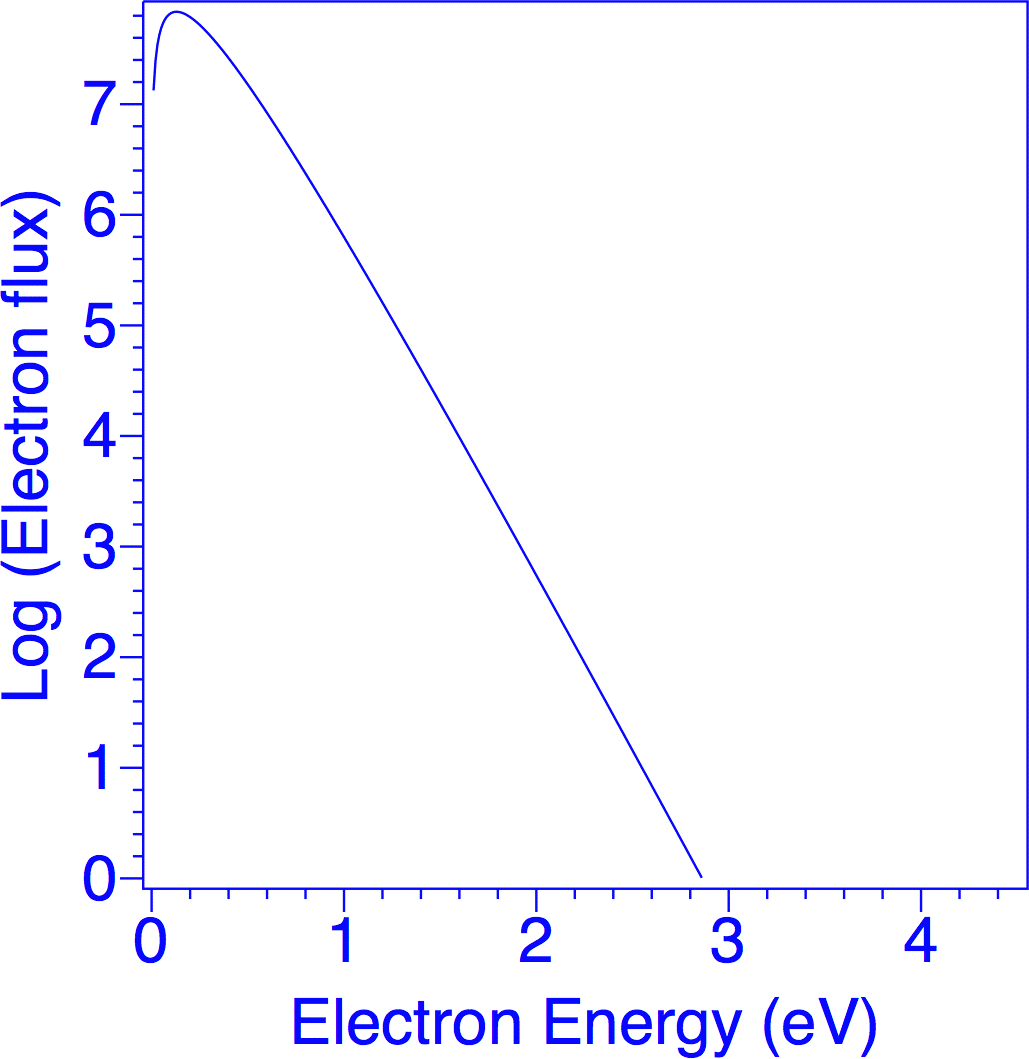 We determine (from measurements or theory) a flux distribution F(E) i.e. the number of electrons of energy E crossing a unit area in unit time. 
The flux distribution is folded with the Integral Cross Section σ0ν(E) for vibrational excitation from ground to level ν to give the electron energy transfer rate Q0 :
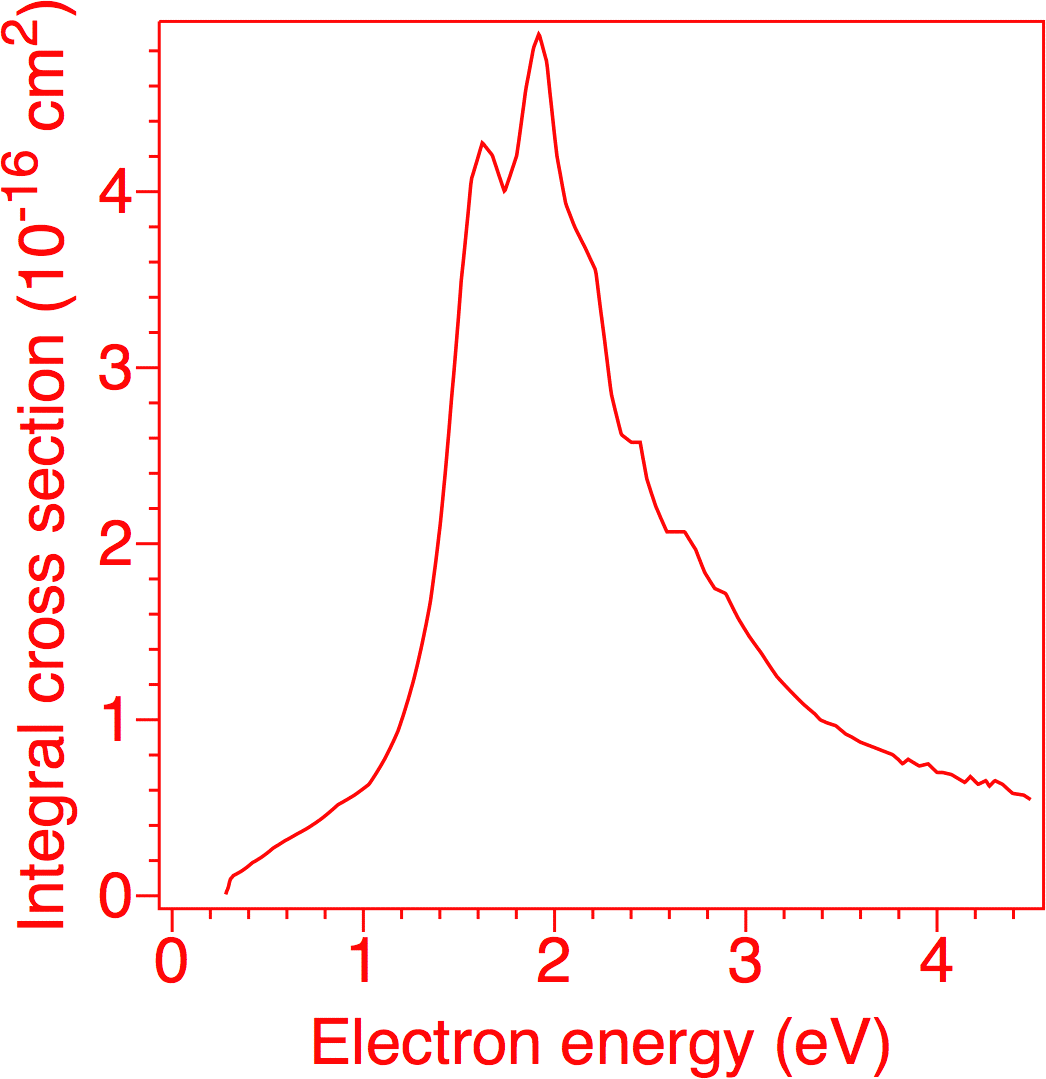 Electron cooling rate
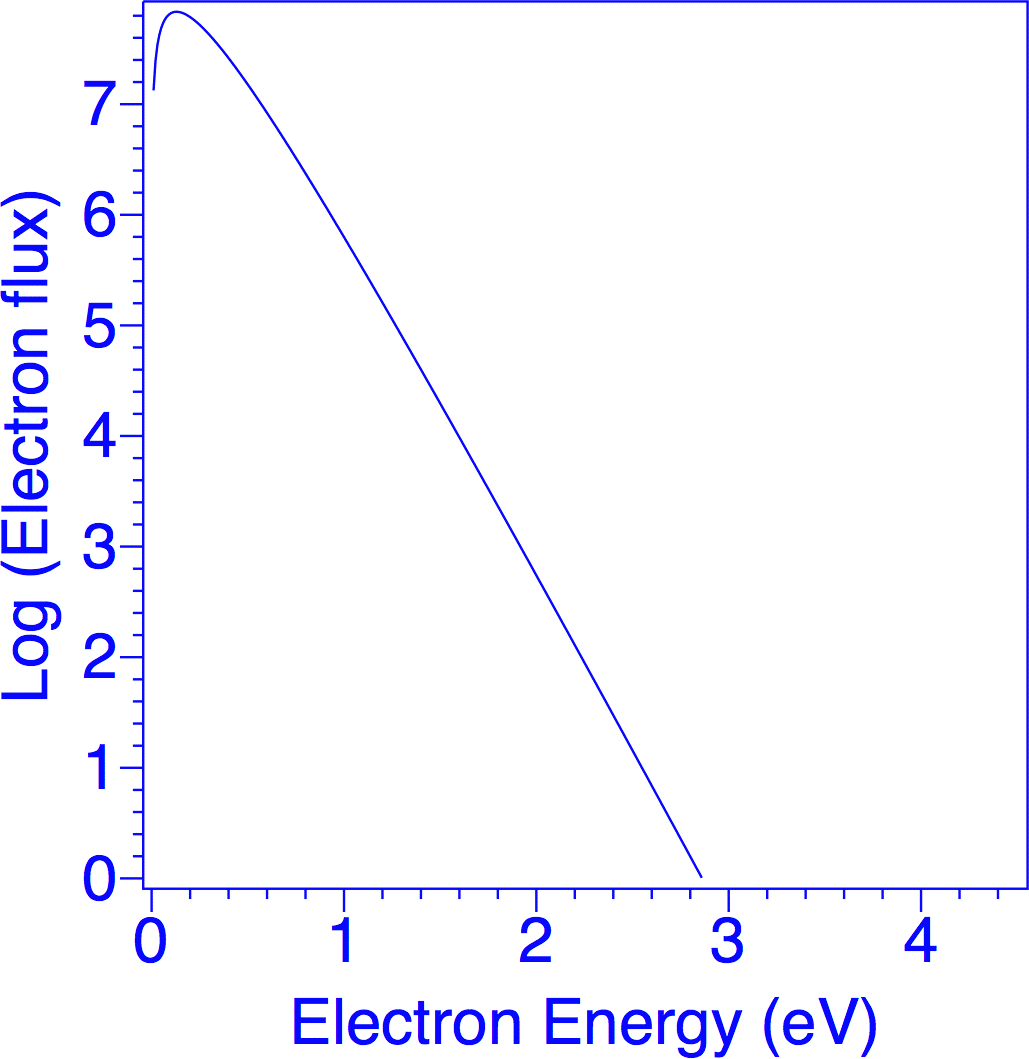 We determine (from measurements or theory) a flux distribution F(E) i.e. the number of electrons of energy E crossing a unit area in unit time. 
The flux distribution is folded with the Integral Cross Section σ0ν(E) for vibrational excitation from ground to level ν to give the electron energy transfer rate Q0 :
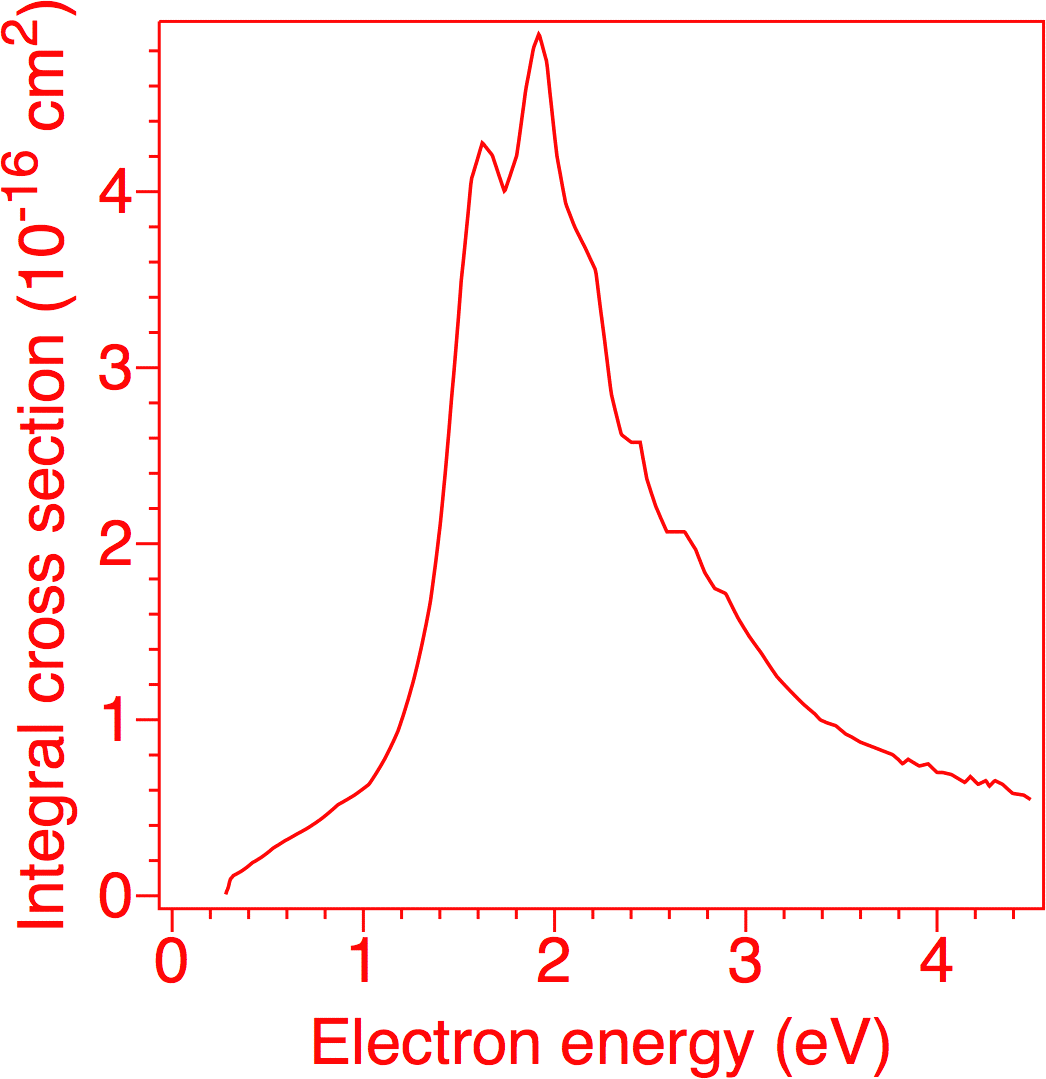 Electron cooling rate =
CO2 electron impact excitation cross sections
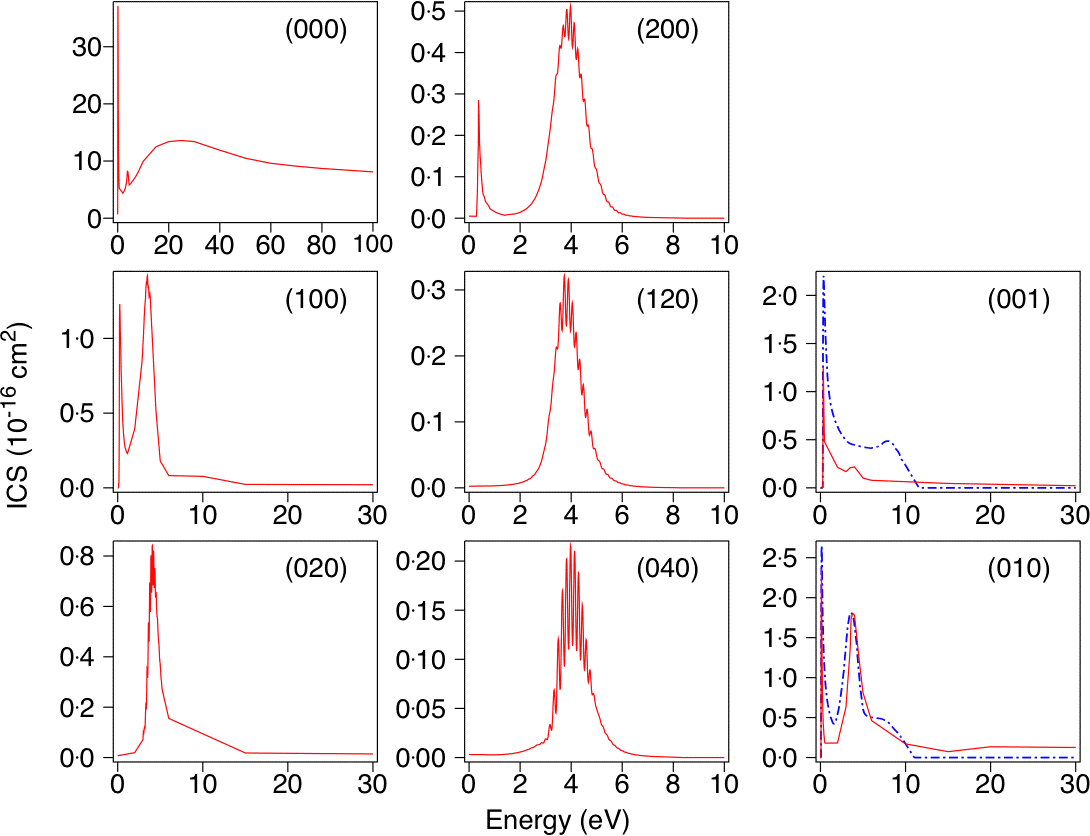 Present ICS (               ) and ICS used by Morrison and Greene, 1978 (             )
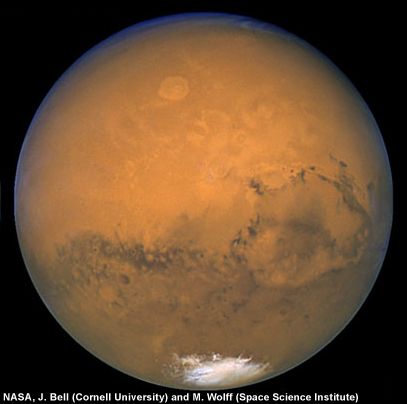 Mars - Calculated electron 
cooling by CO2
Using cross sections of Morrison and Green, 1978 (          ) for average electron density.
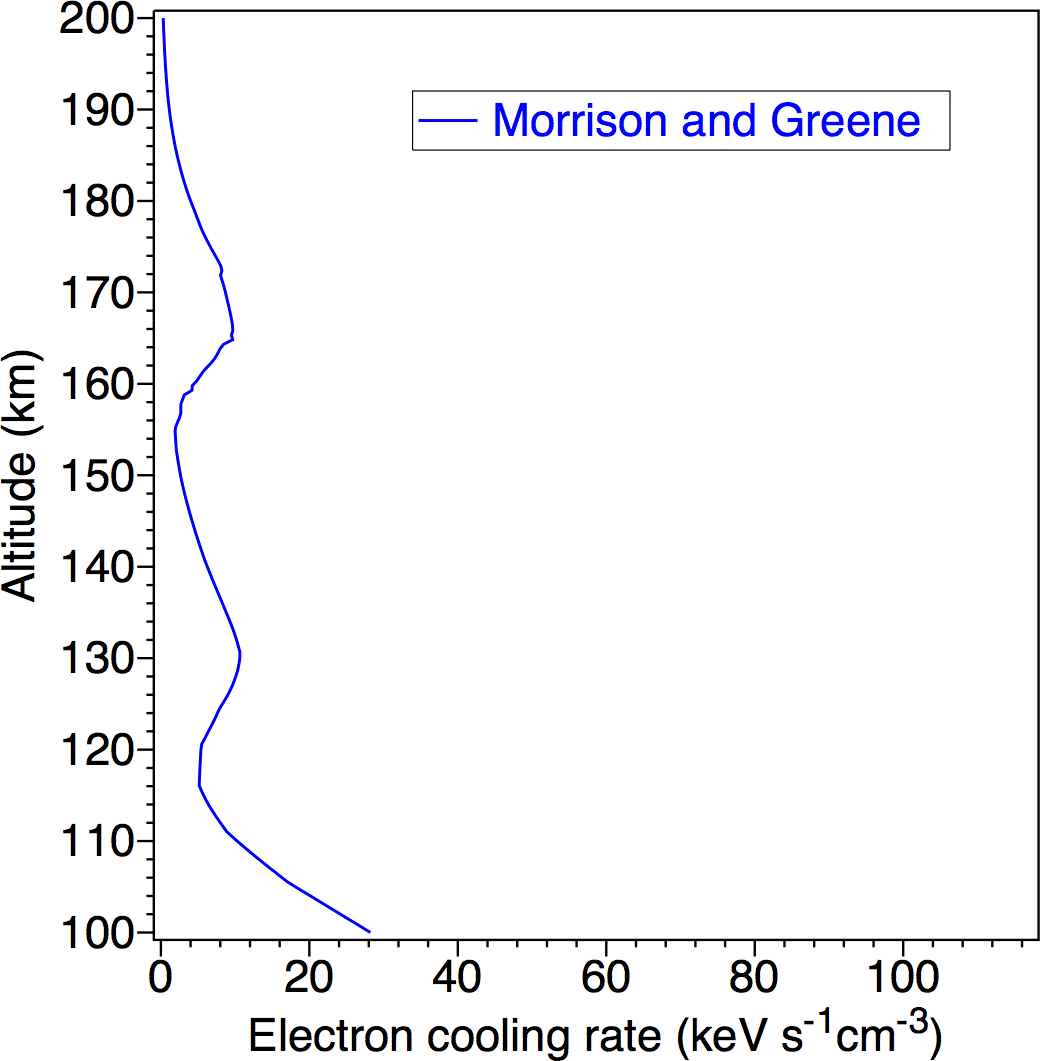 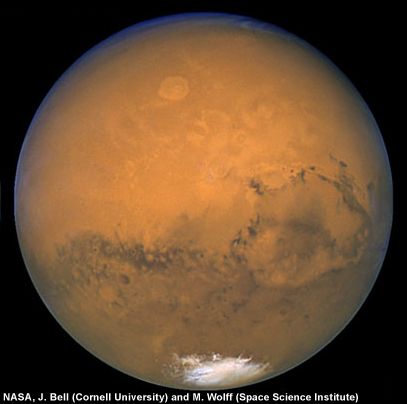 Mars - Calculated electron 
cooling by CO2
Using cross sections of Morrison and Green, 1978 (          ) for average electron density.
Using current cross sections for (         ) Average electron density(- - - - -) Minimum electron		 	density(         ) Maximum electron 			density
Demonstrates importance of accurate electron-impact cross sections in planetary studies.
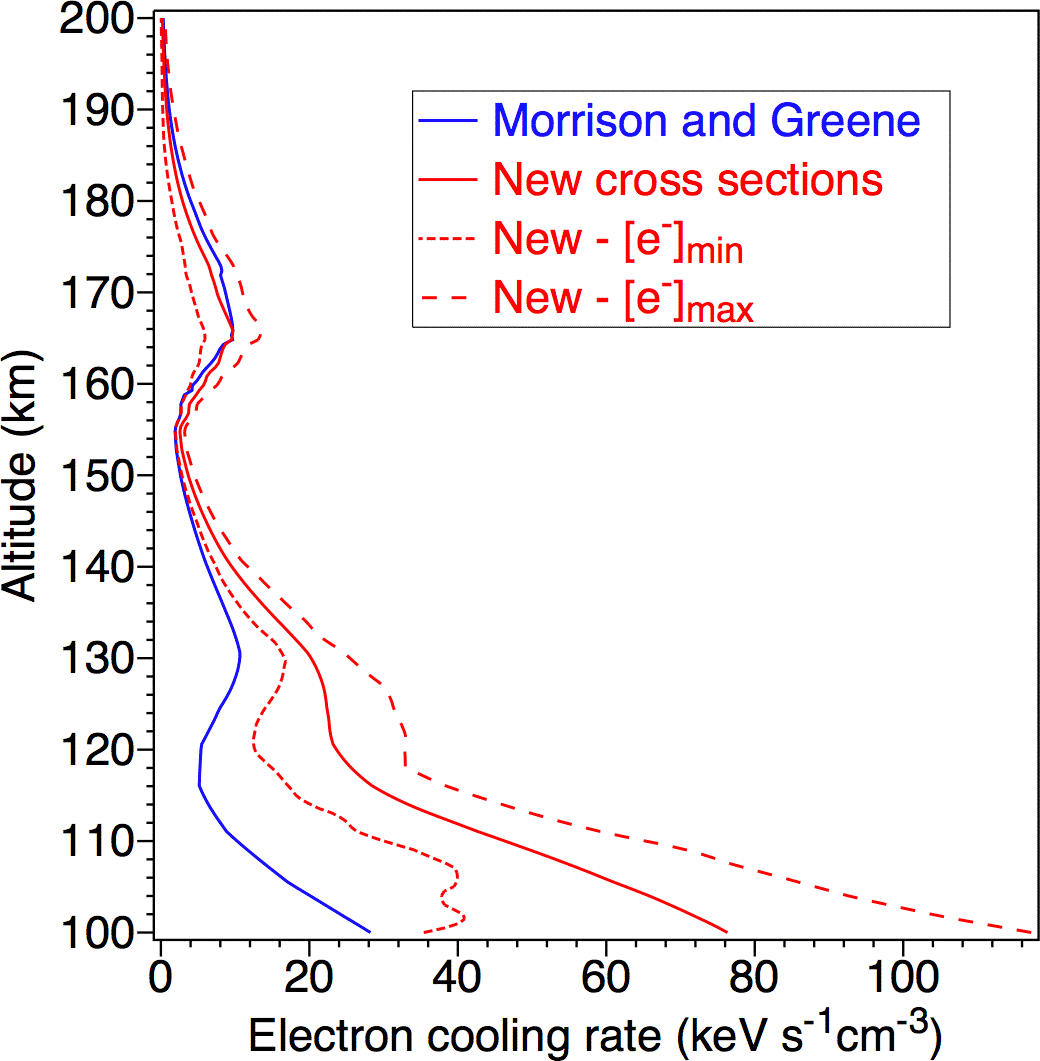 CO vibrational cross sections
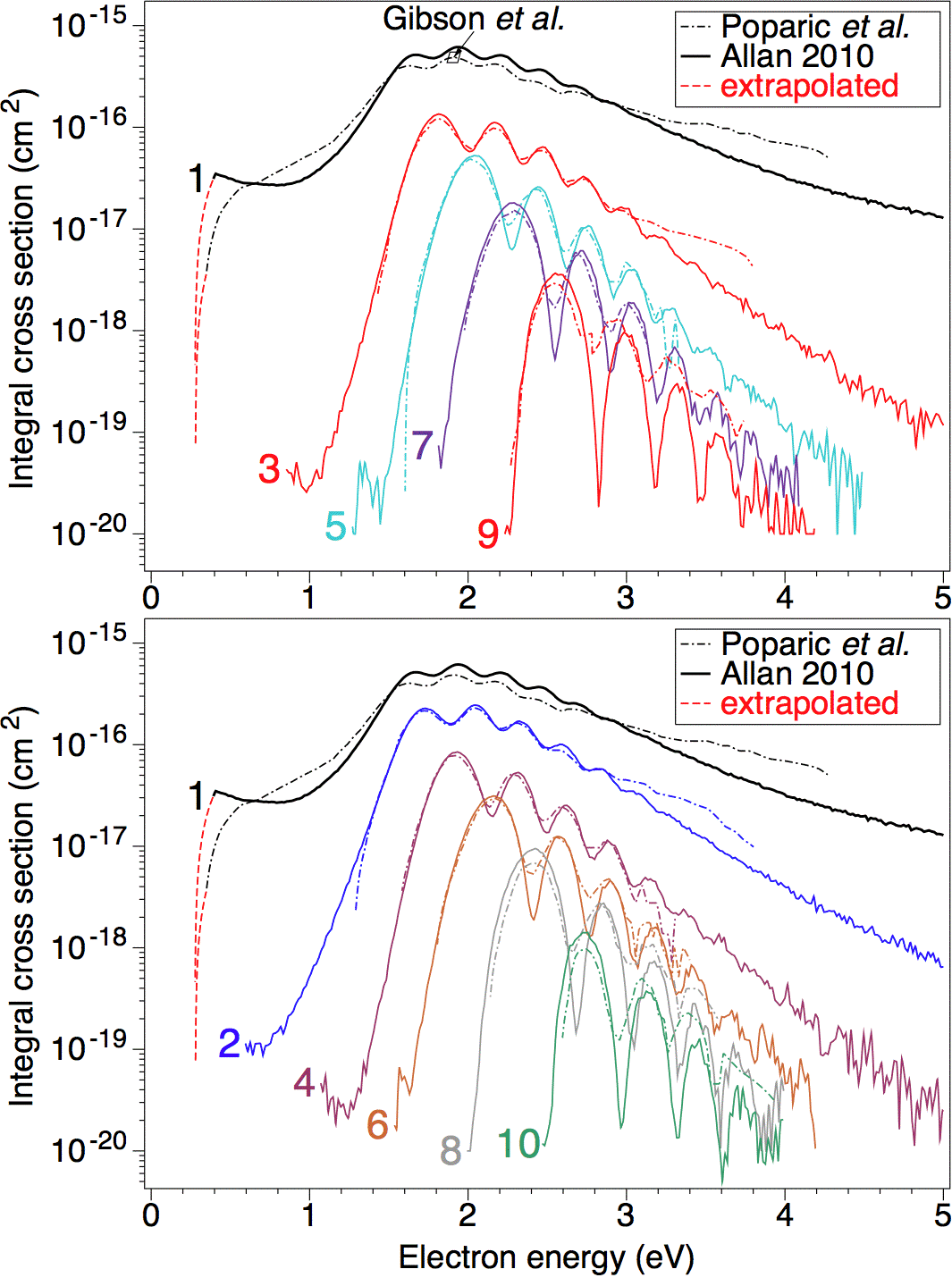 Measurements of electron-impact vibrational cross sections for excitation of CO by:
(— - —) Poparić et al., 	2006, scaled to 	Gibson et al., 1996 (☐ )
(            ) Allan, 2010
(- - - - -) Extrapolated
Mars daytime CO infrared emissions
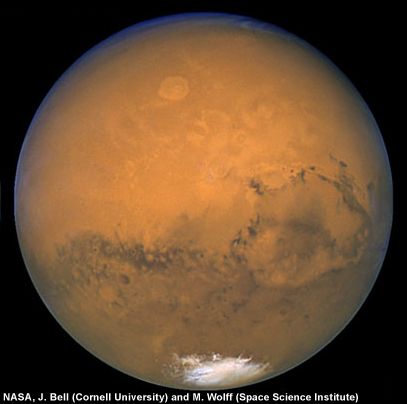 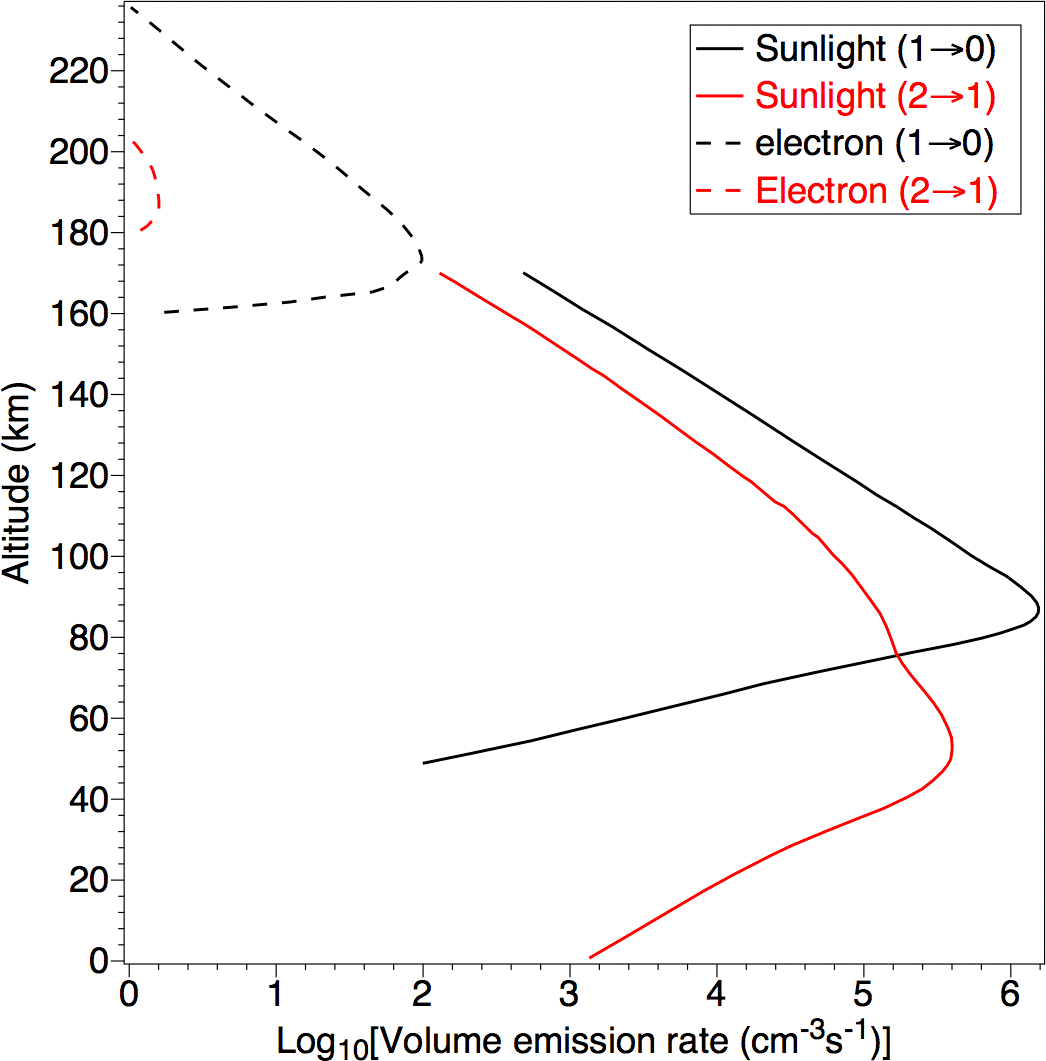 Comparing (1→0) and (2→1) emissions for:
Electron-impact (- - - -)
Fluorescence and photolysis (          )
Mars daytime CO infrared emissions
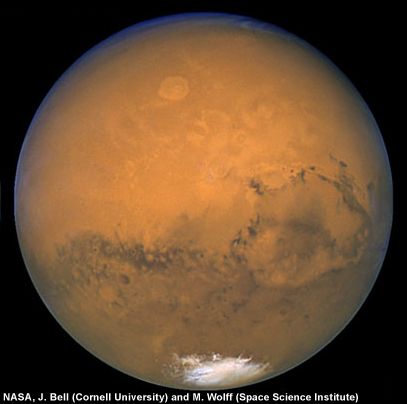 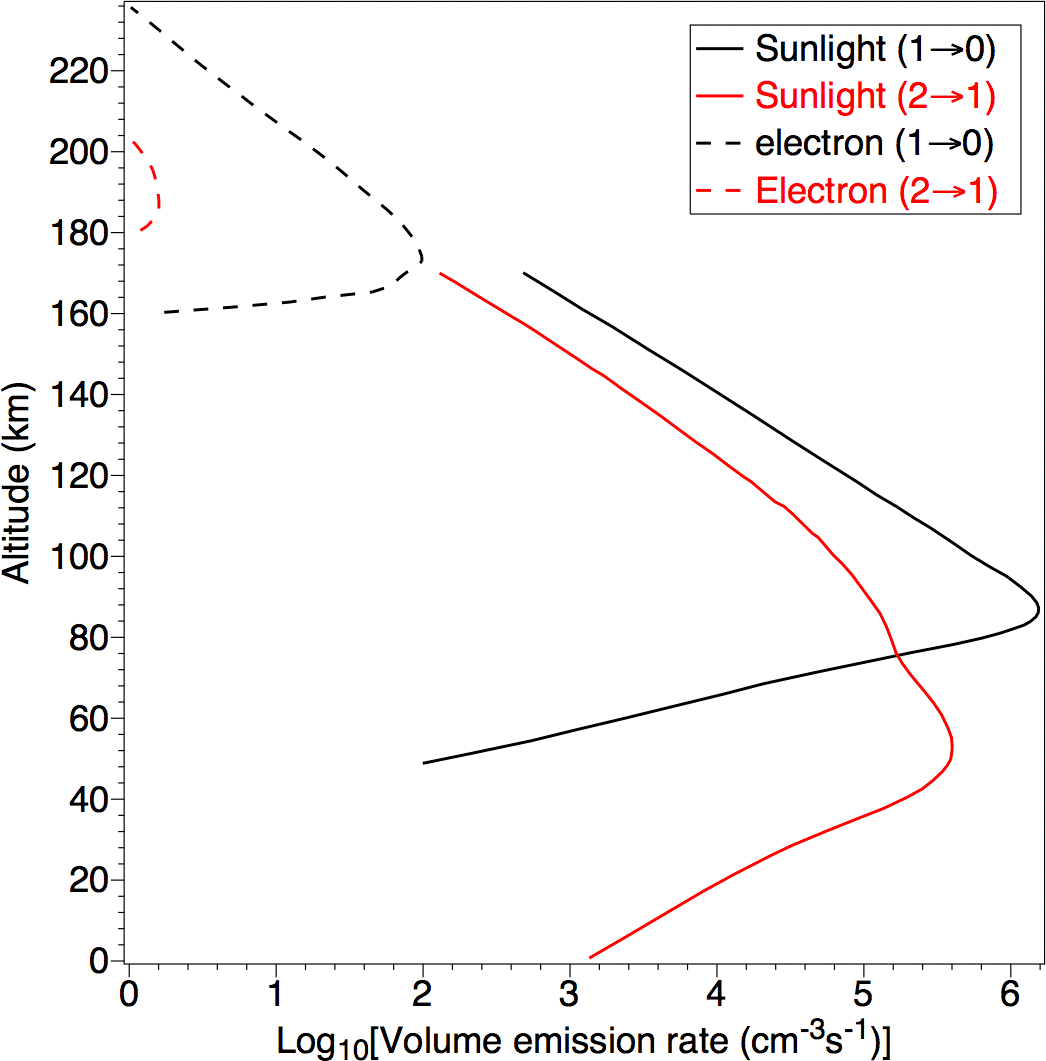 Comparing (1→0) and (2→1) emissions for:
Electron-impact (- - - -)
Fluorescence and photolysis (          )  
Electron impact is significant above  180 km for (1→0) emissions.
Venus daytime CO infrared emissions
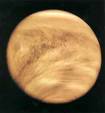 Comparing (2→1) emissions for:
Sunlight (          )
Thermal + auroral (☐)
Photoelectrons ()
Comparing (3→2) emissions for:
Sunlight (- - - - -)
Thermal + auroral ()
Photoelectrons ()
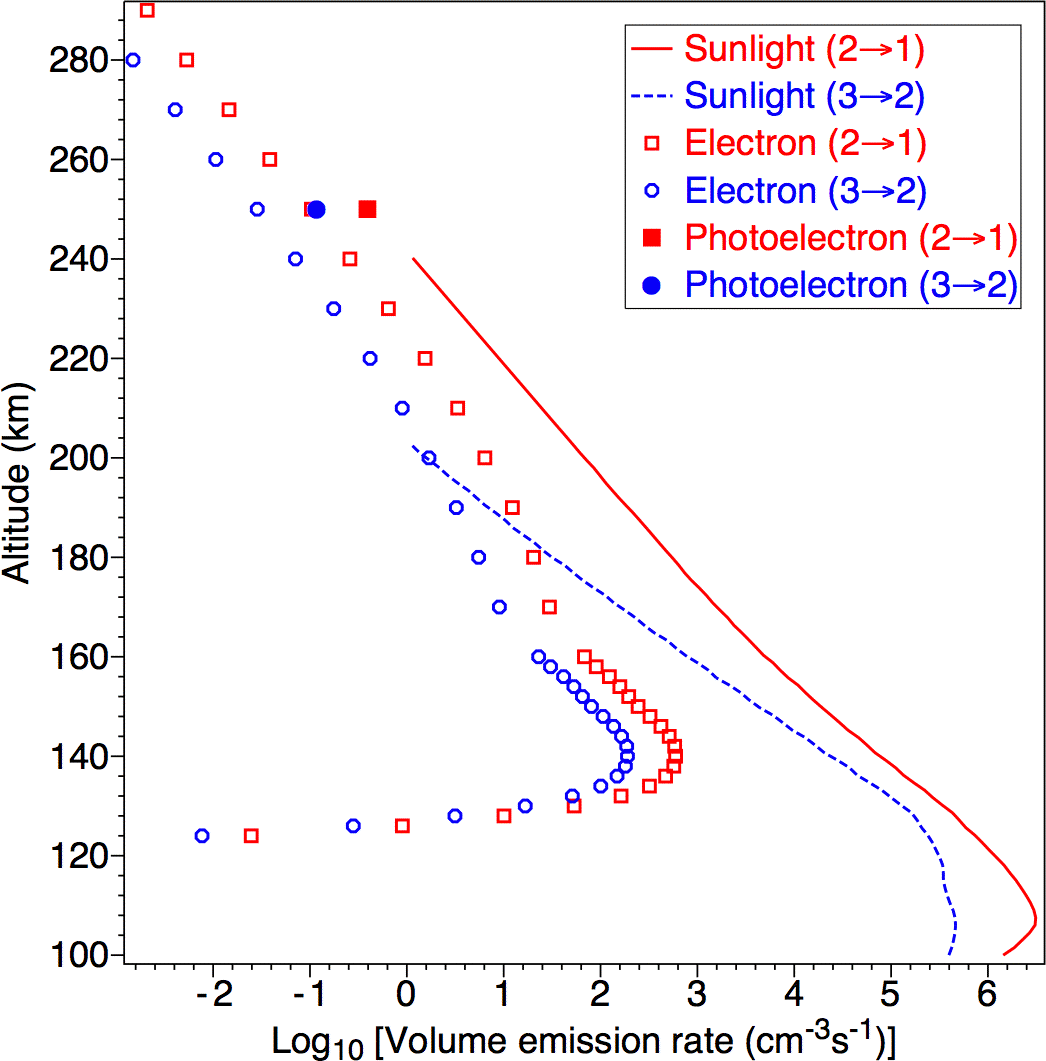 Electron-impact is significant above190 km for (3→2) emissions.
Venus daytime CO infrared emissions
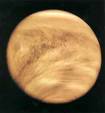 Comparing (2→1) emissions for:
Sunlight (          )
Thermal + auroral (☐)
Photoelectrons ()
Comparing (3→2) emissions for:
Sunlight (- - - - -)
Thermal + auroral ()
Photoelectrons ()
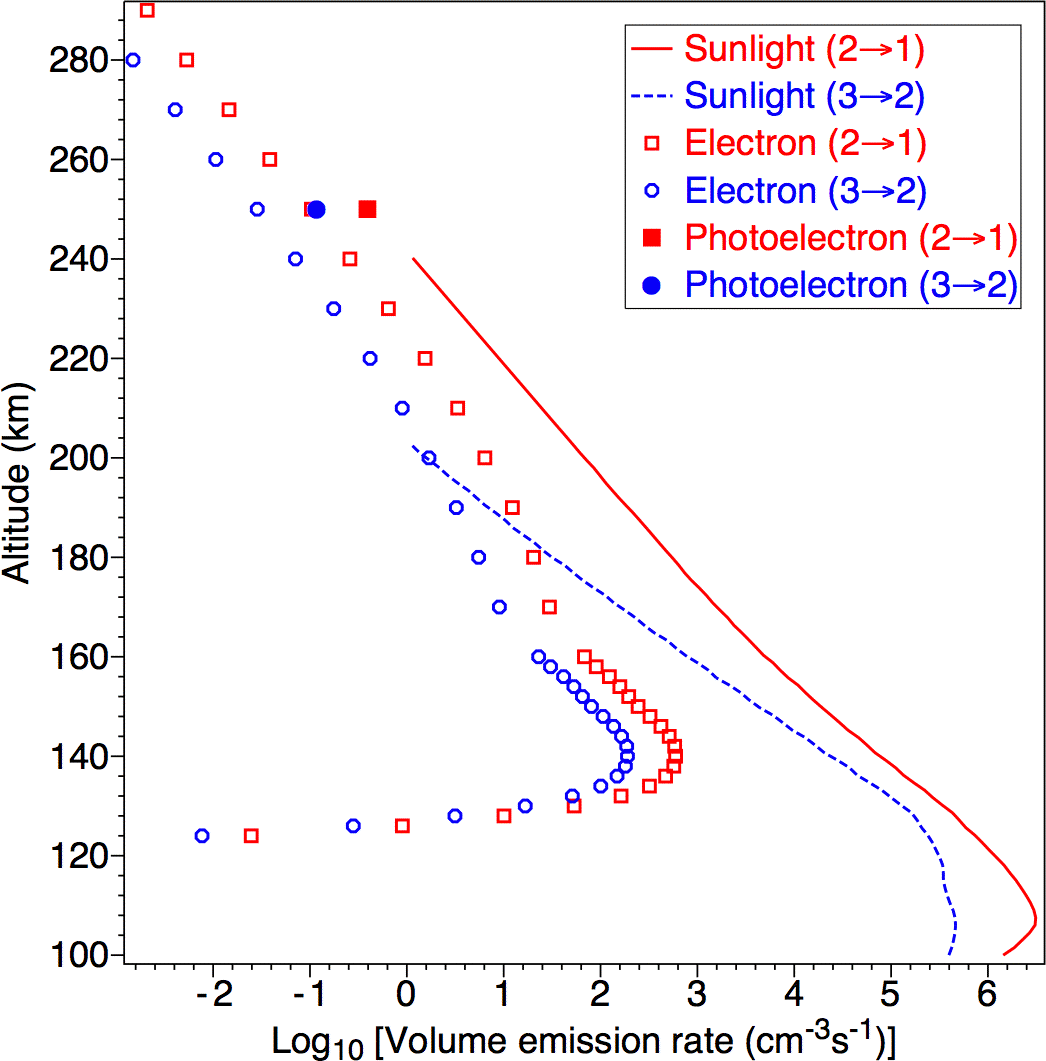 Electron-impact is significant above190 km for (3→2) emissions. Photoelectron impact is significant at 250 km for (2→1) emissions.
CO in comet Hale-Bopp
A spectrum (          ) of emissions from the coma of comet Hale-Bopp. The authors superimposed a fitted spectrum (        ) of the fourth positive (A1X1+) band emissions of CO, from which they determined the abundance of CO in the coma. It was assumed that the CO emissions were due to fluorescence induced by sunlight, without any contribution from photoelectron impact.
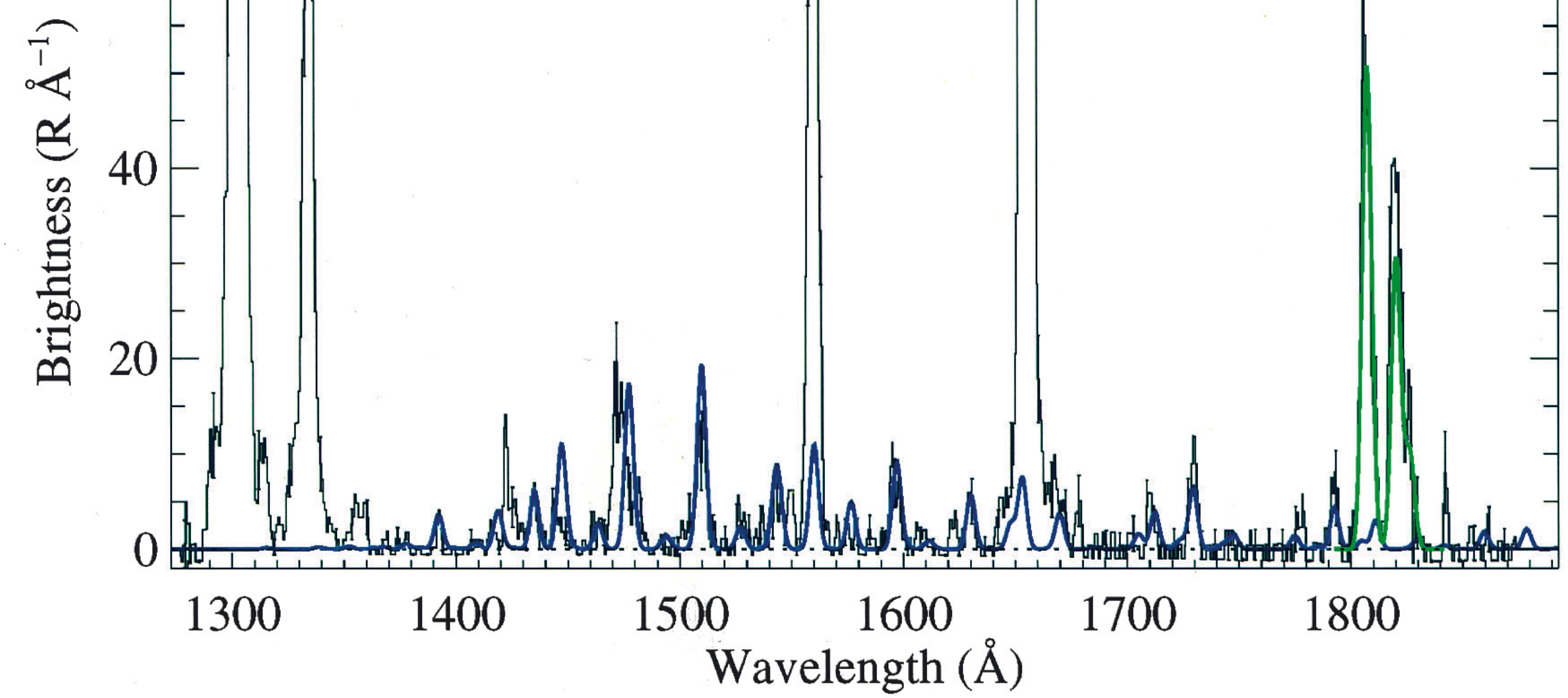 Fitted S I lines
Observed
O I lines
Fitted CO
CO in comet Hale-Bopp
A spectrum (          ) of emissions from the coma of comet Hale-Bopp. The authors superimposed a fitted spectrum (        ) of the fourth positive (A1X1+) band emissions of CO, from which they determined the abundance of CO in the coma. It was assumed that the CO emissions were due to fluorescence induced by sunlight, without any contribution from photoelectron impact.
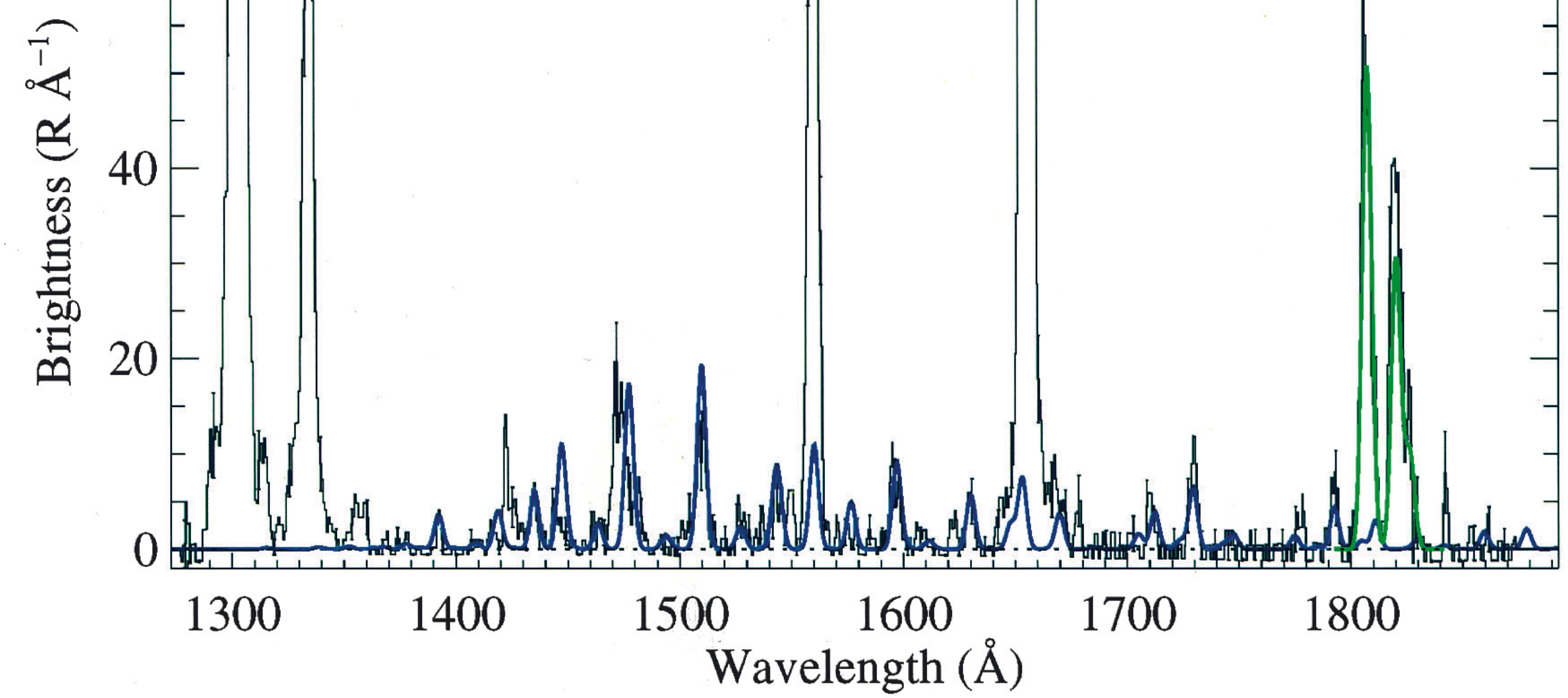 Fitted S I lines
Observed
O I lines
Fitted CO
Recent cross sectionsCross section examples and comparison with theory
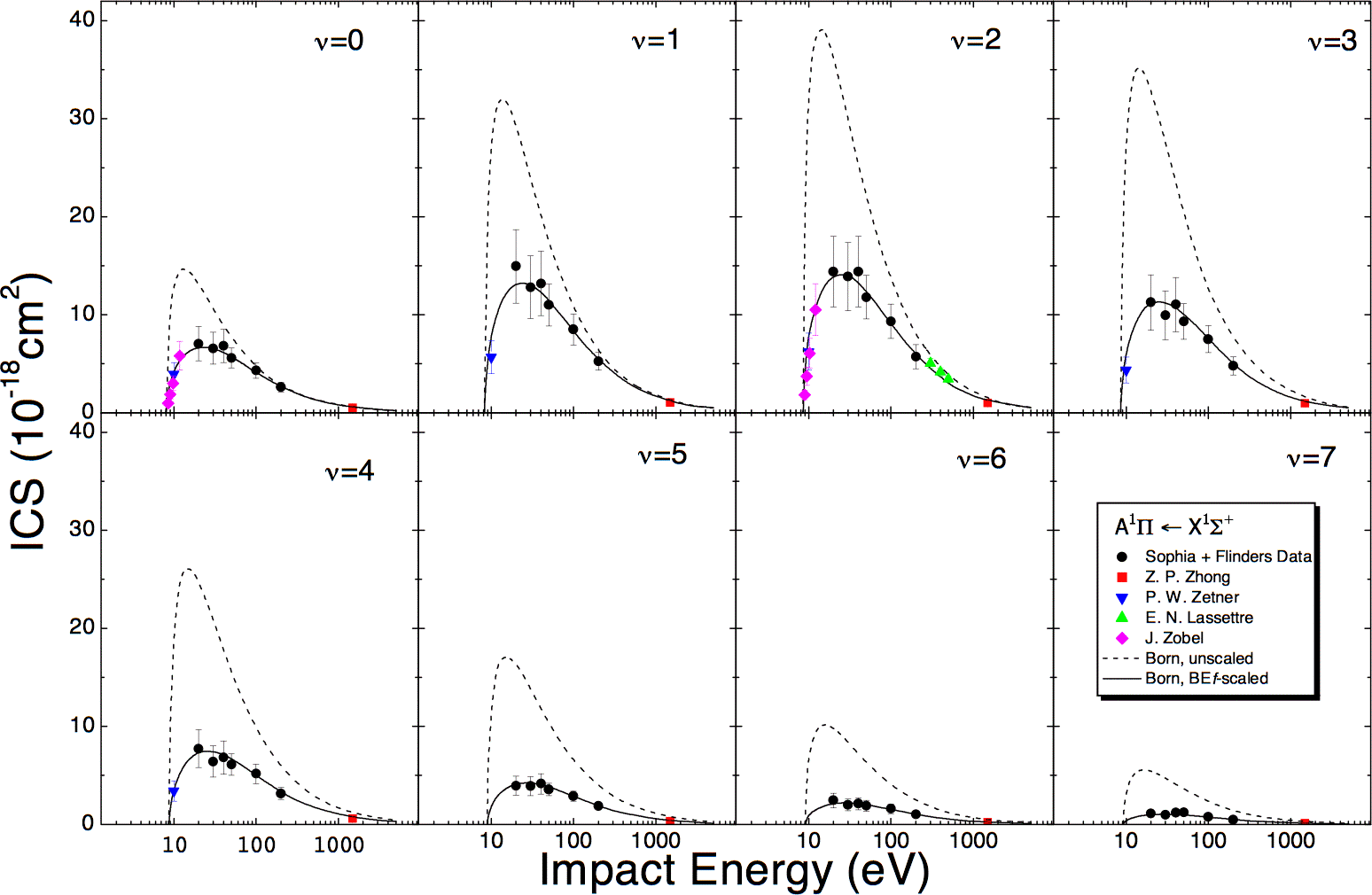 CO
A 1
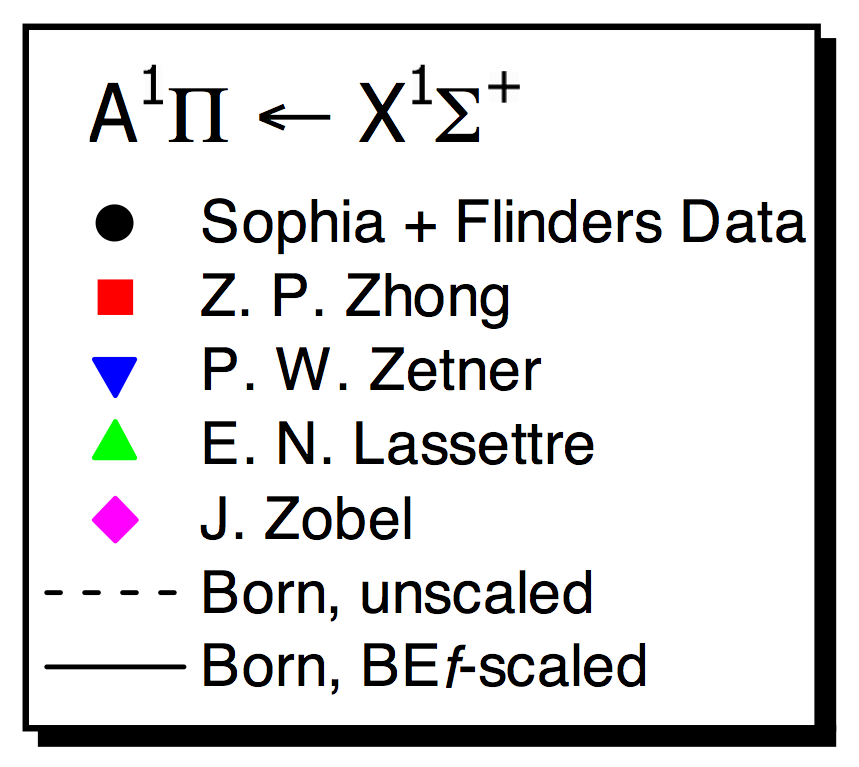 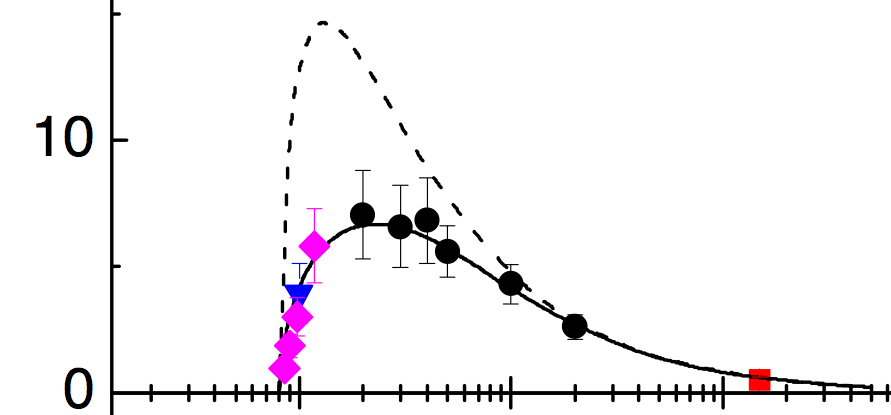 =0
Recent cross sectionsCross section examples and comparison with theory
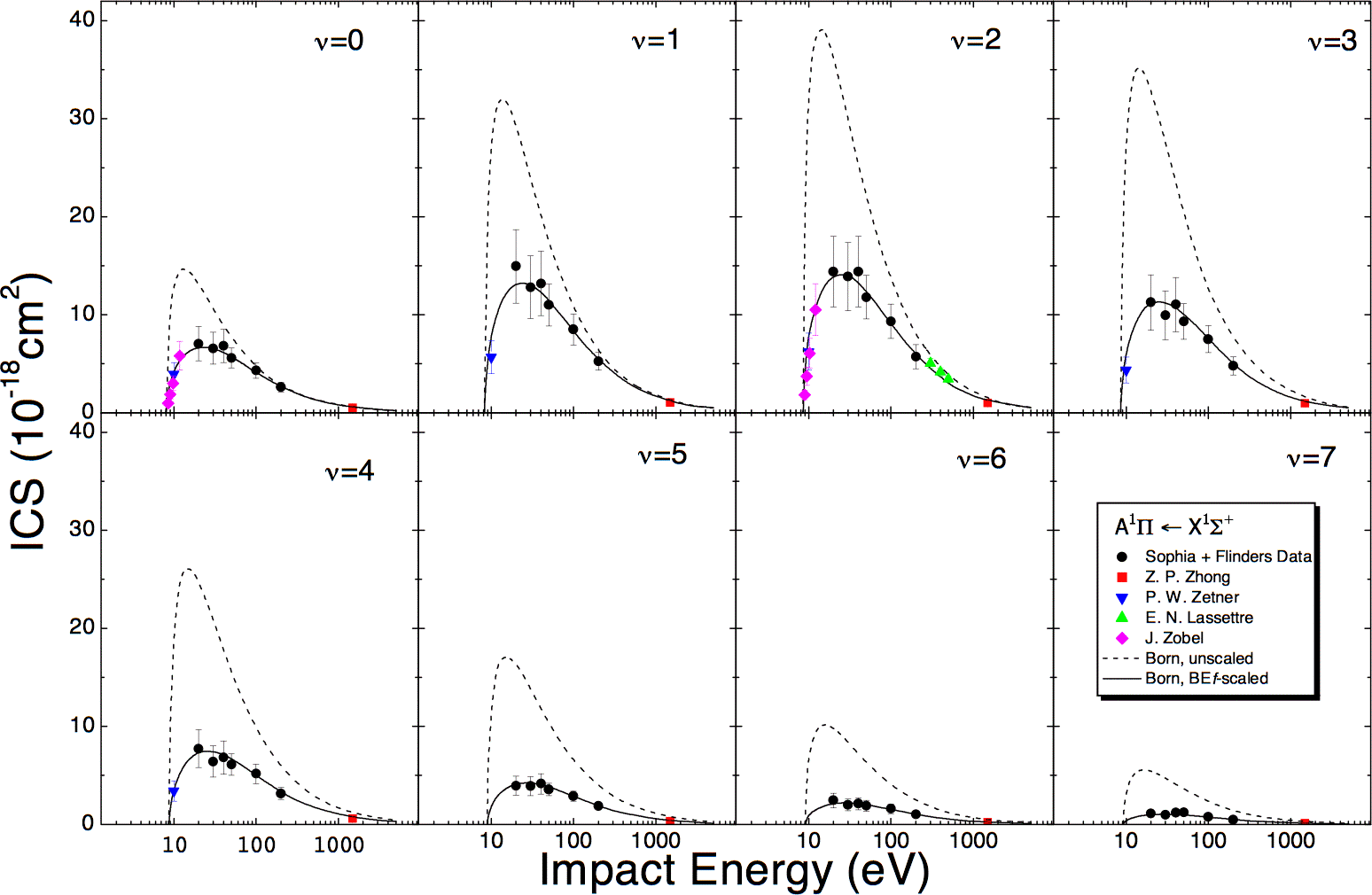 CO
A 1
CO in comet Hale-Bopp
We find that electron impact () makes a substantial contribution, thus reducing the implied amount of fluorescence (). Hence the implied CO abundance is reduced by 40%.
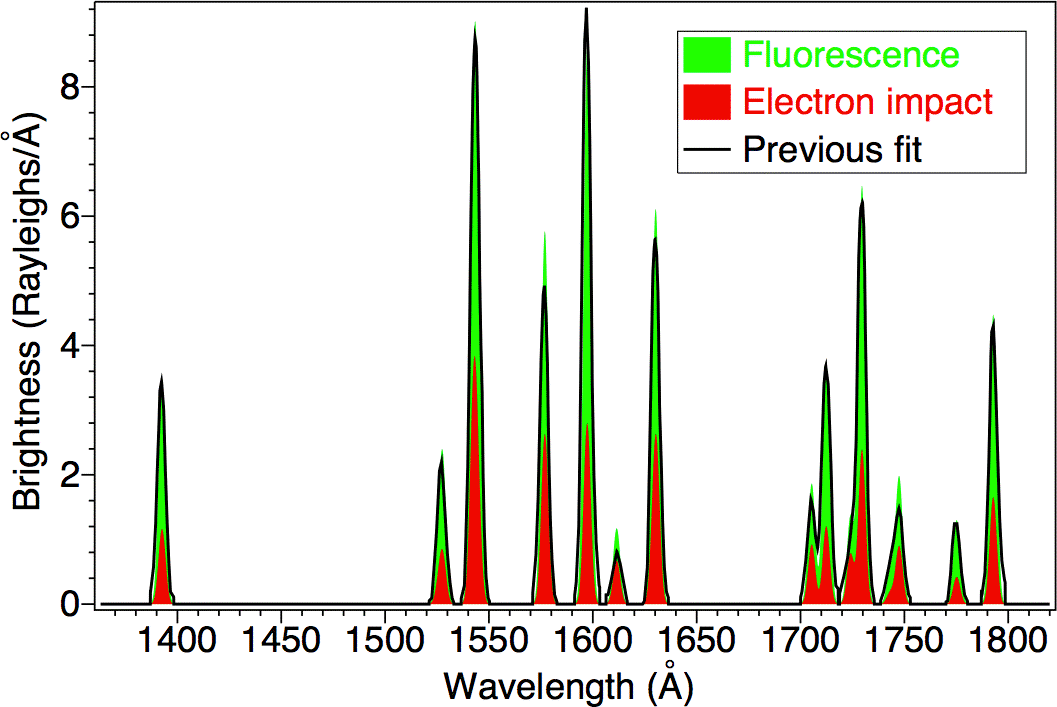 O2 - Measurements at Sophia – sample energy loss spectrum
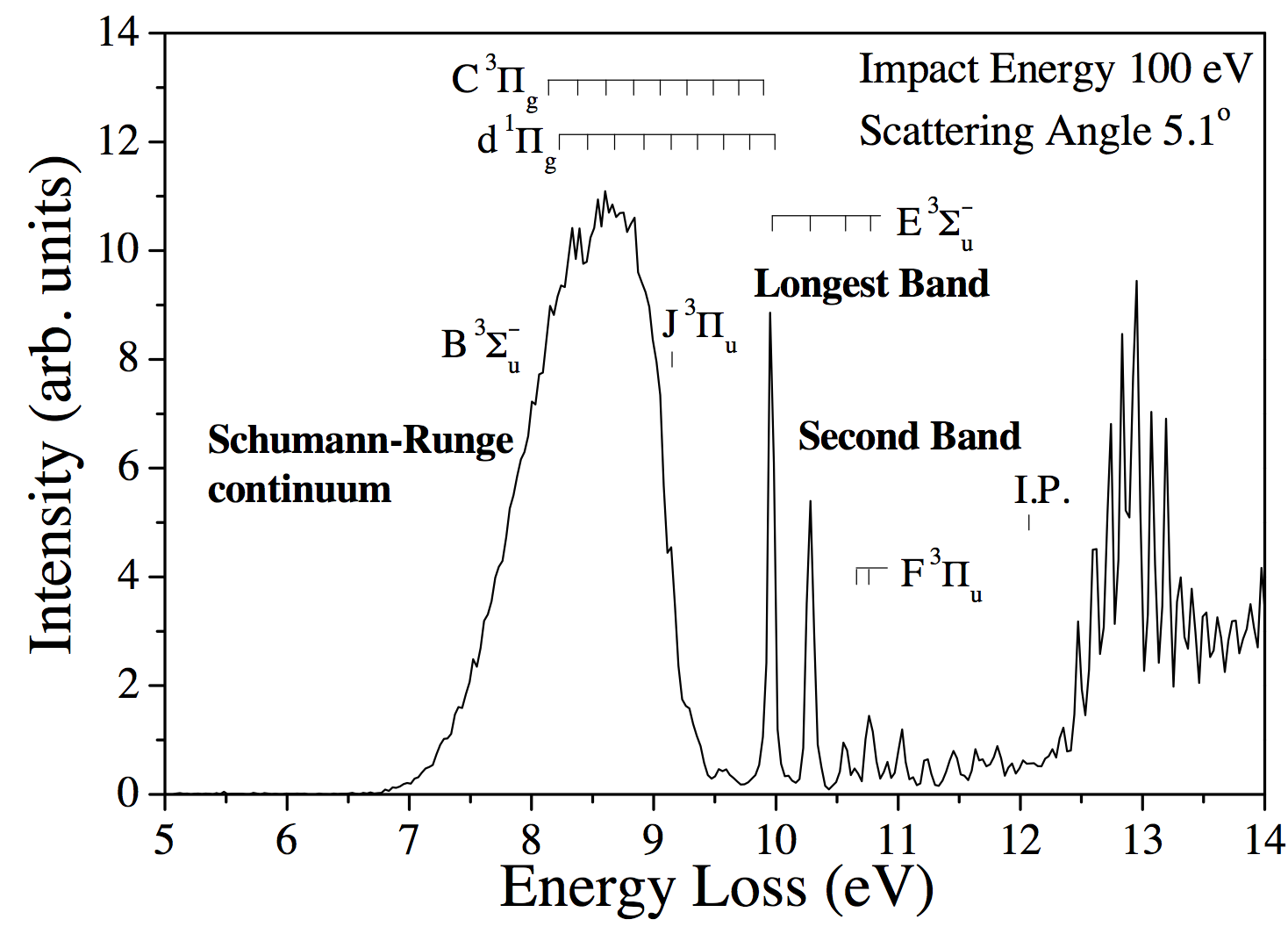 Measurements – Integral cross sections
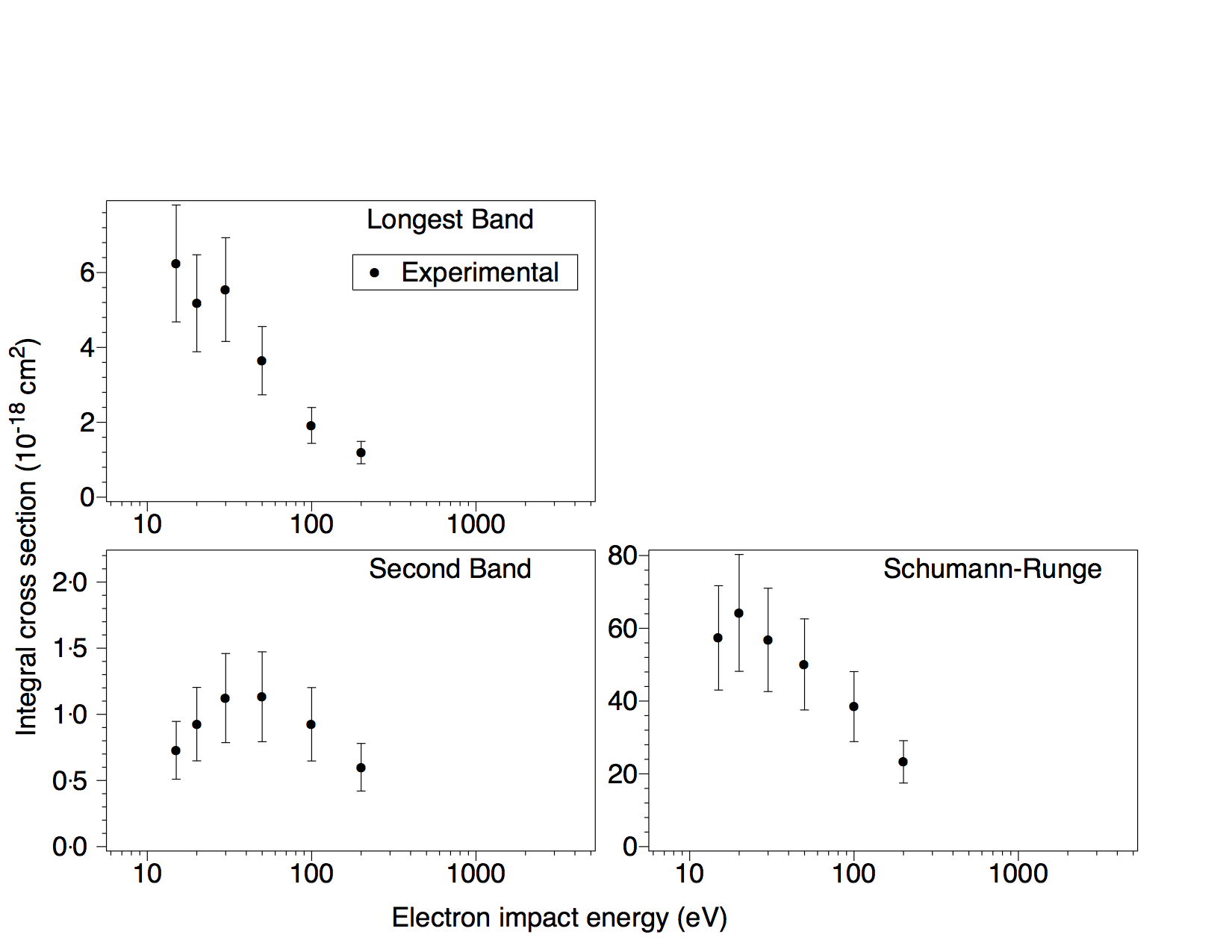 () 	   Measurements
Measurements – Integral cross sections
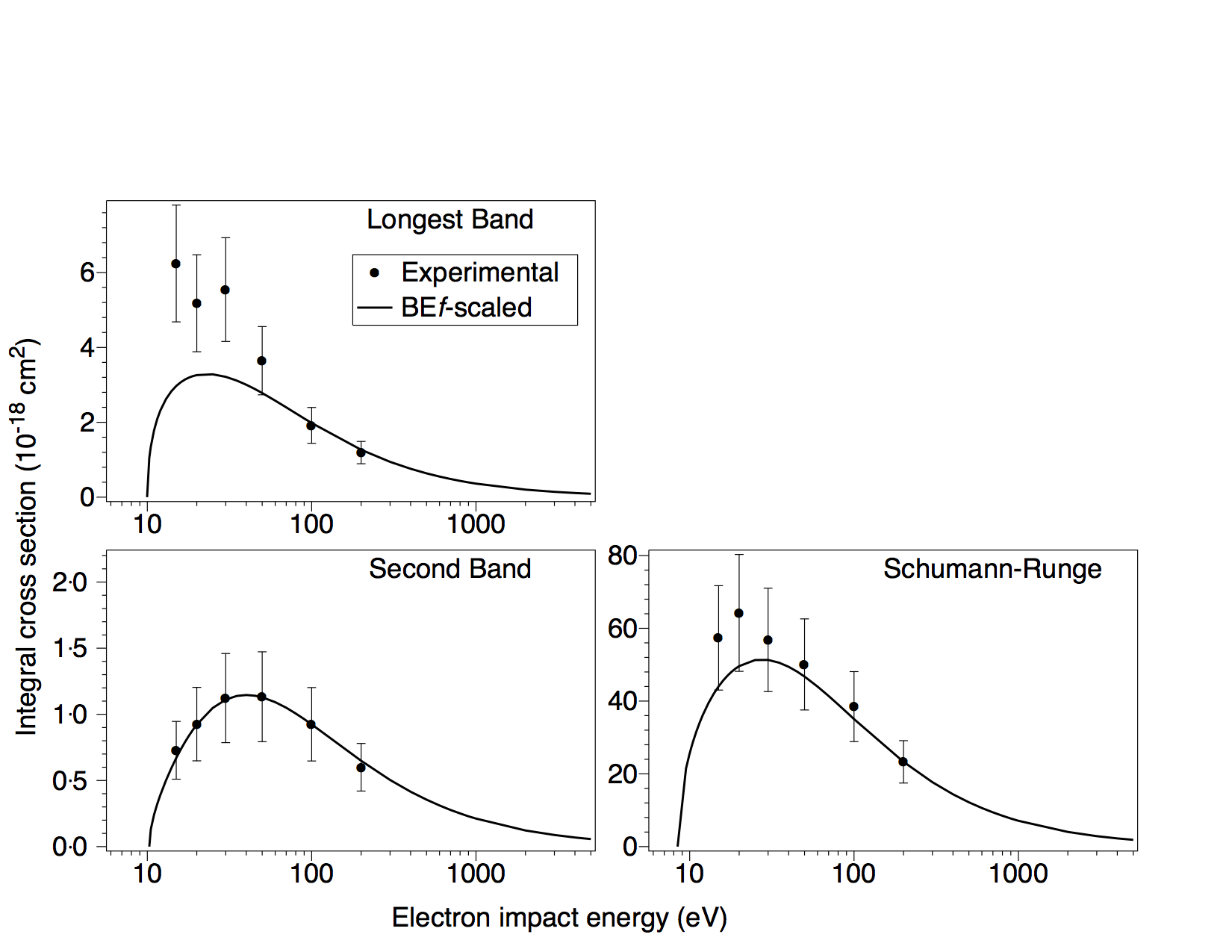 () 	   Measurements	 
(      ) BEf-scaled predictions 
		(Suzuki et al., 2010)
Measurements – Integral cross sections
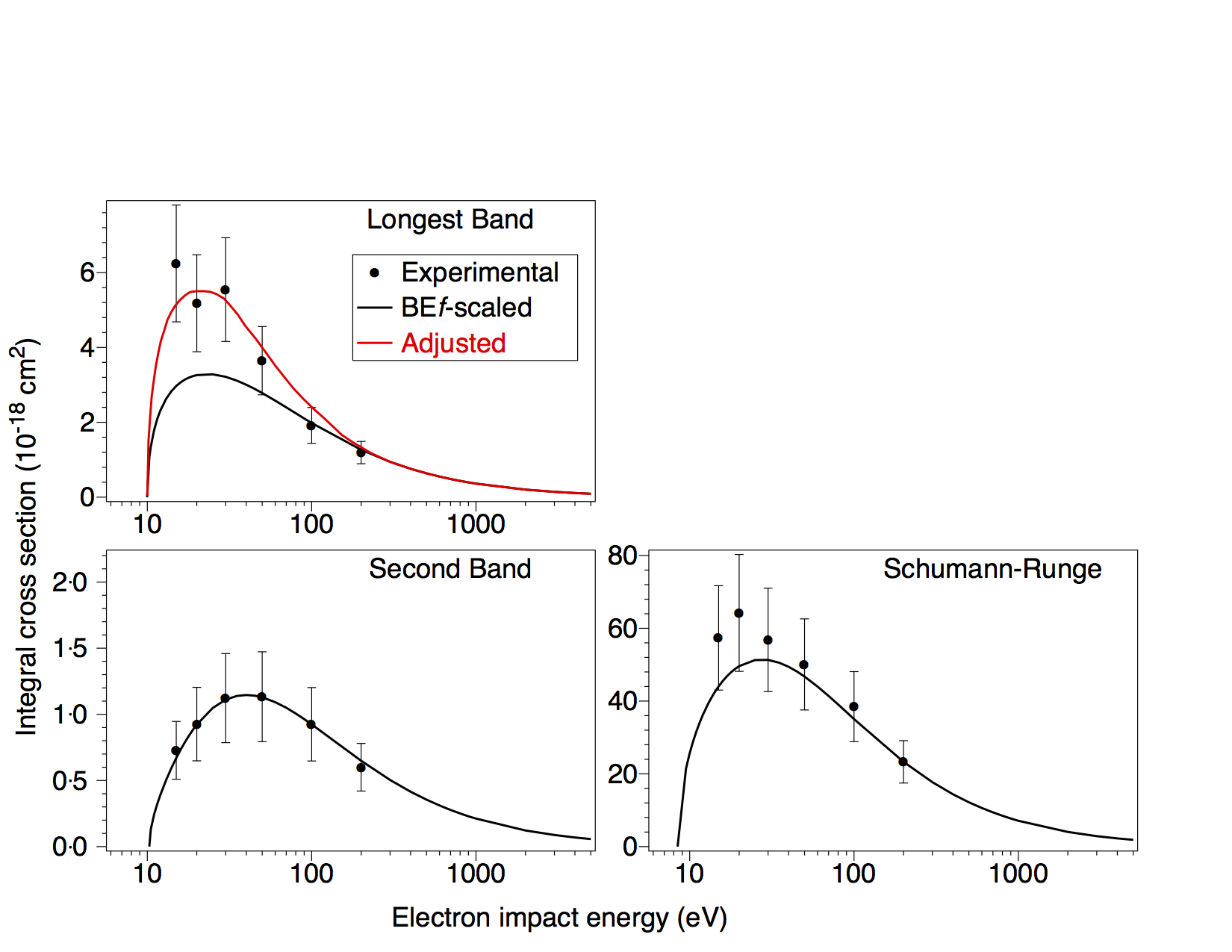 () 	   Measurements	 
(      ) BEf-scaled predictions 
		(Suzuki et al., 2010) (       ) Adjusted cross sections are used for the longest band.
Measurements – Integral cross sections
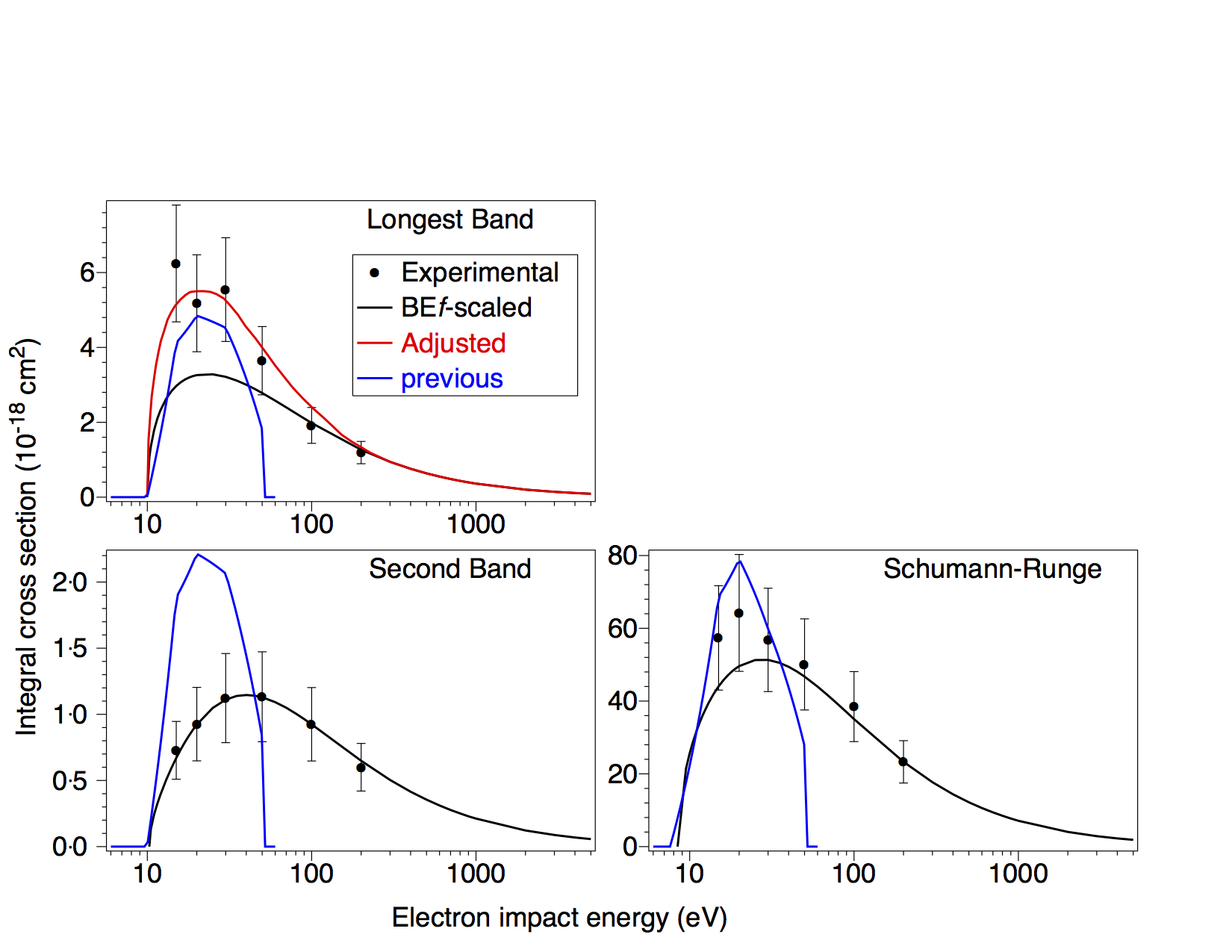 () 	   Measurements	 
(      ) BEf-scaled predictions 
		(Suzuki et al., 2010) (       ) Adjusted cross sections are used for the longest band.
(       ) Previous measurements 
		(Shyn et al., 1994)
Decay and predissociation
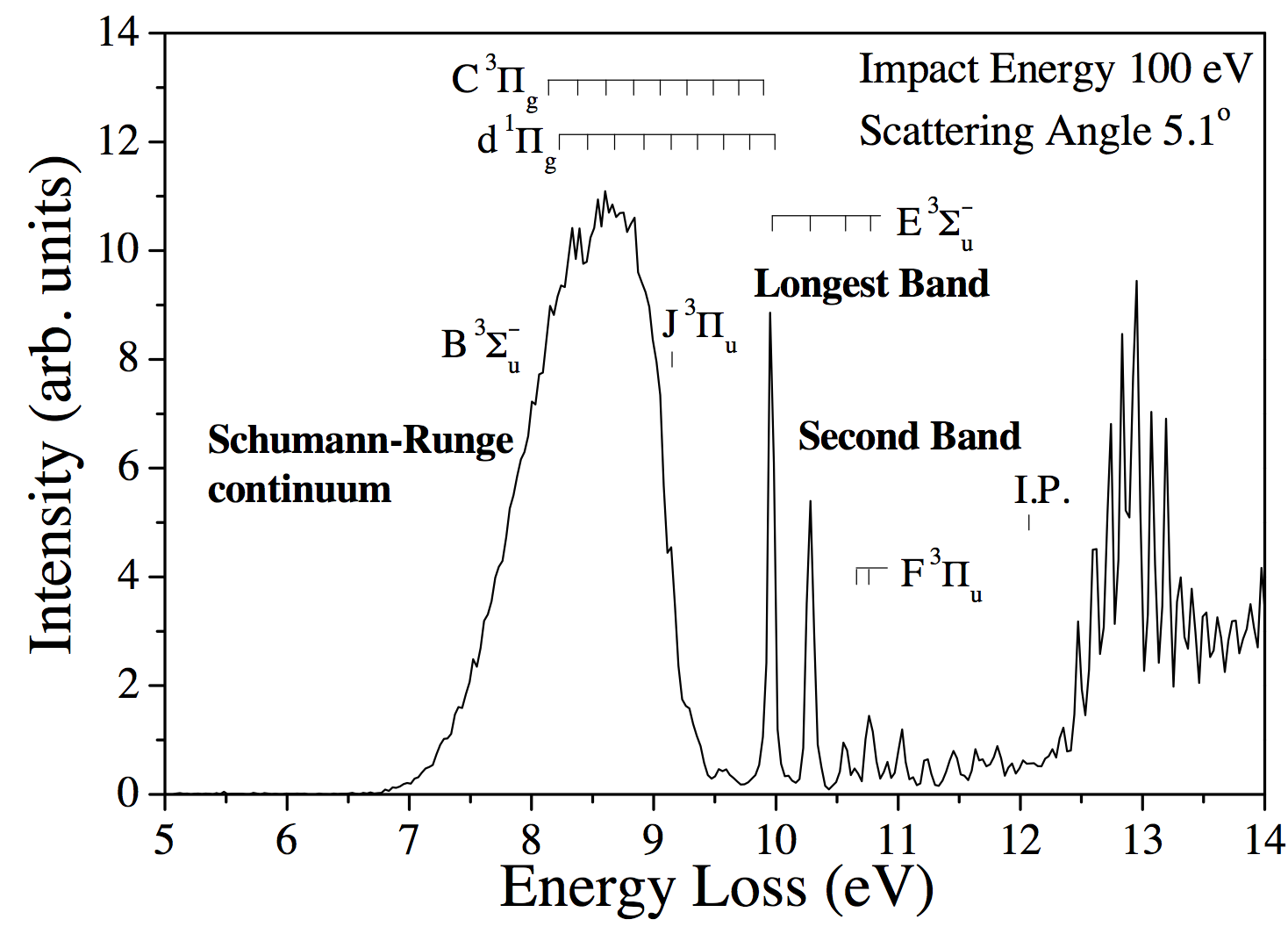 Radiative decay only for  vibrational levels below 7.01 eV
Decay and predissociation
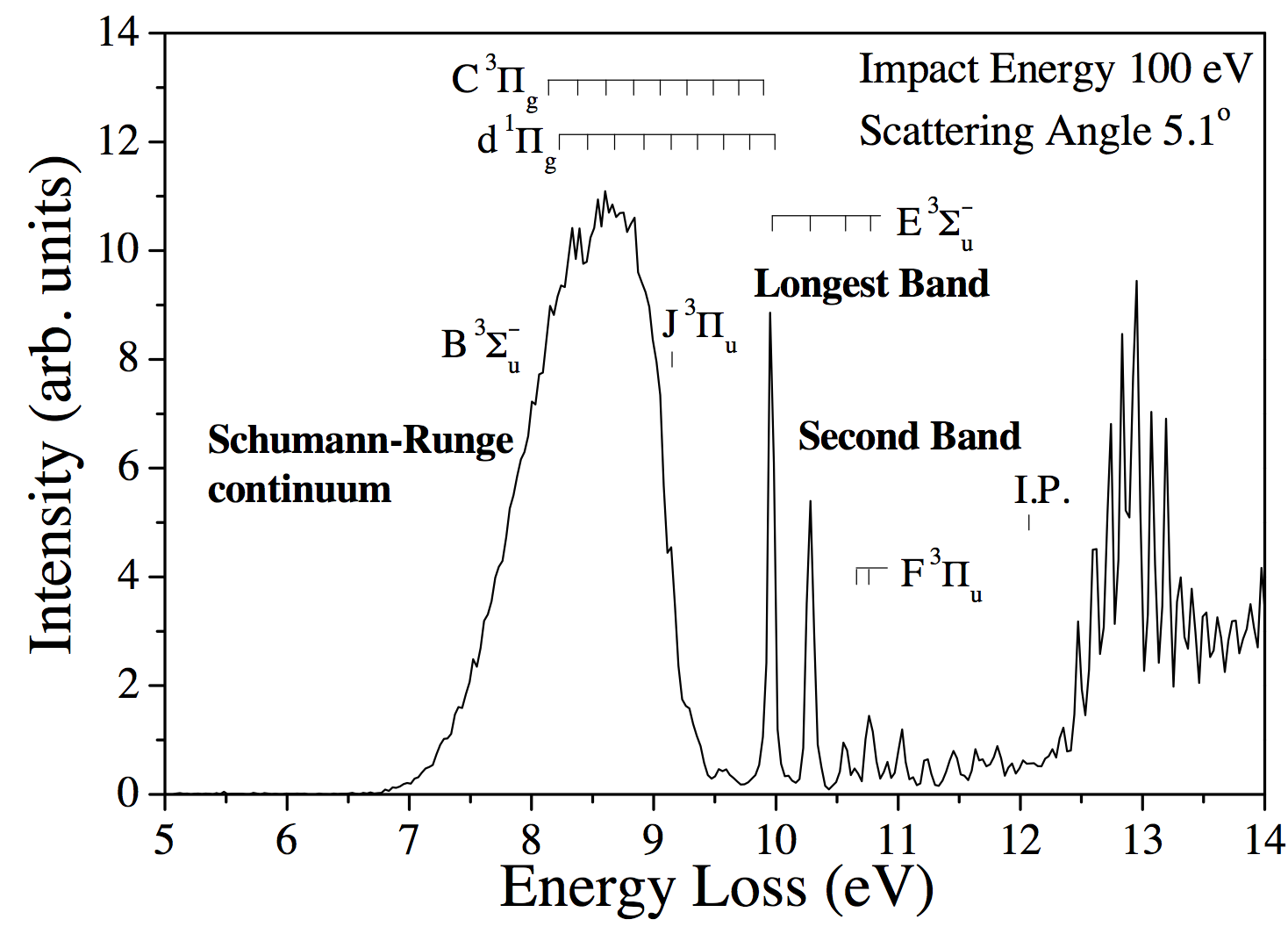 Radiative decay only for  vibrational levels below 7.01 eV
Excitation results in predissociationabove 7.01 eV
Decay and predissociation
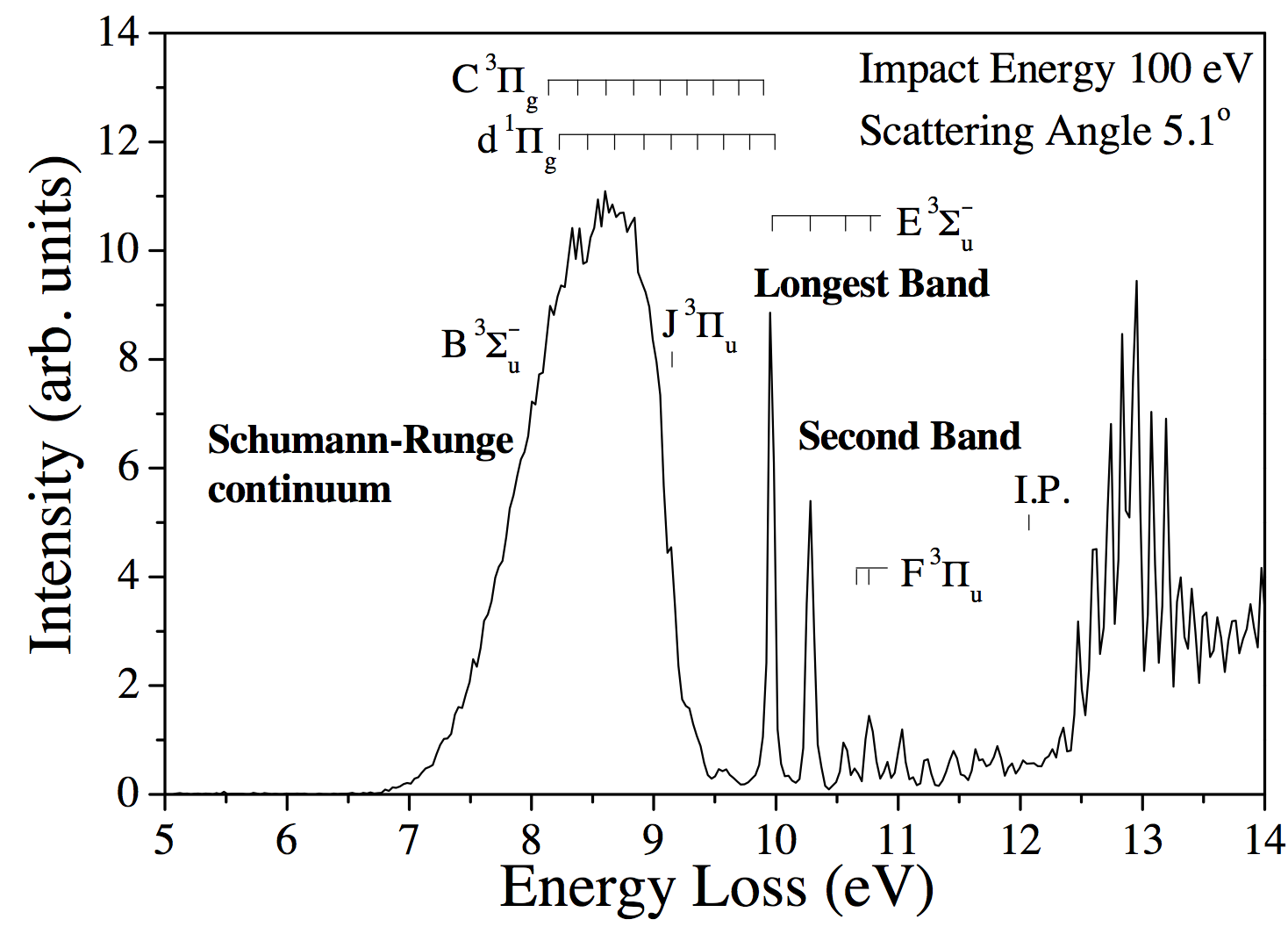 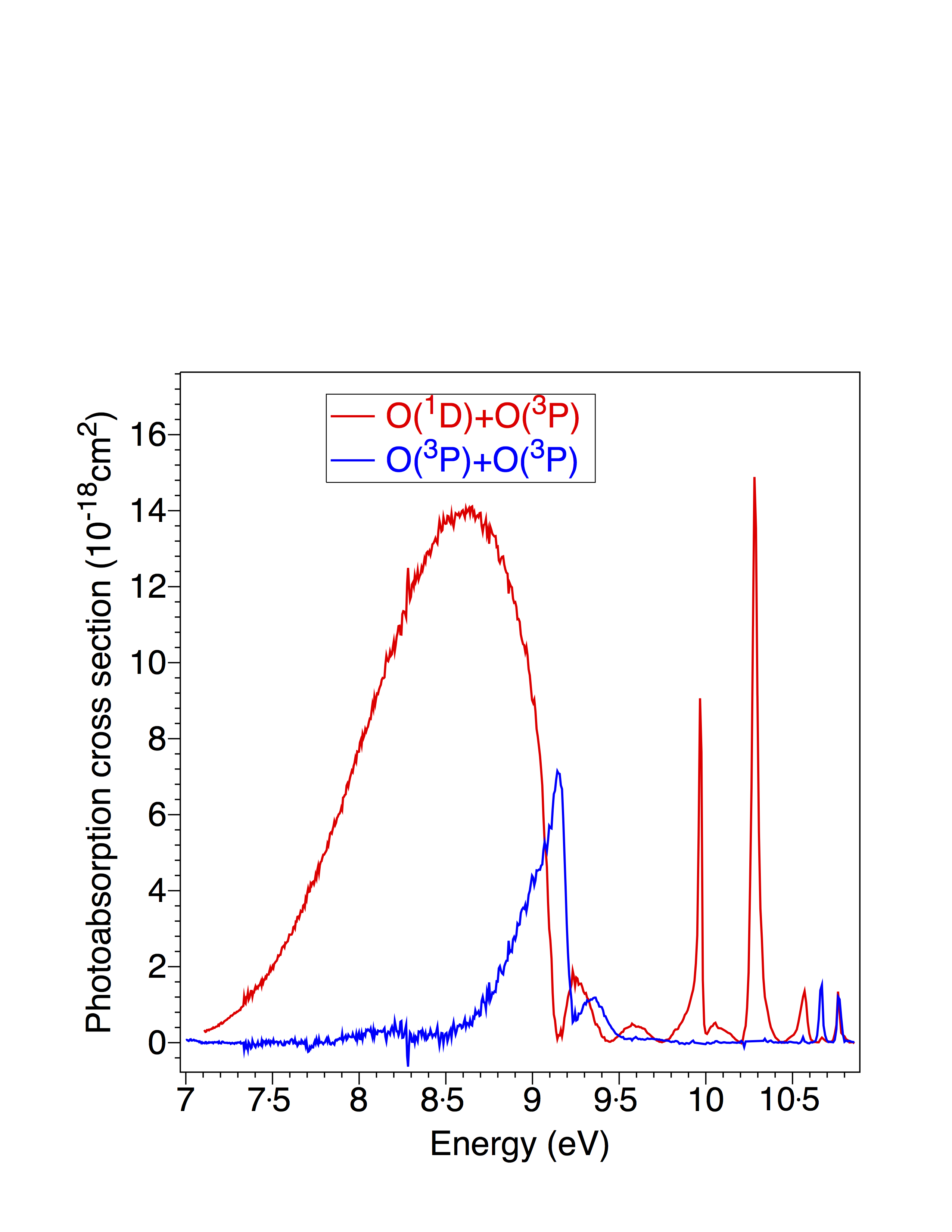 Measurements of predissociation channels by Stephen Gibson:
(      ) O2 O(1D)+O(3P)
(      ) O2 O(3P)+O(3P)
Radiative decay only for  vibrational levels below 7.01 eV
Excitation results in predissociationabove 7.01 eV
Atomic and molecular processes
Excitation
O2 SB
O2 LB
O2 SR(r)
ground
Time (schematic)
Atomic and molecular processes
Excitation
O2 SB
O2 LB
O2 SR(r)
O(1D)
ground
Time (schematic)
Predissociation
Atomic and molecular processes
Excitation
O2 SB
O2 LB
O2 SR(r)
O(1D)
ground
Time (schematic)
Quenching
Predissociation
Atomic and molecular processes
Excitation
O2 SB
O2 LB
O2 SR(r)
Radiation
O(1D)
ground
Time (schematic)
Quenching
Predissociation
Atomic and molecular processes
Excitation
O2 SB
O2 LB
O2 SR(r)
Radiation
O(1S)
O(1D)
ground
Time (schematic)
Quenching
Predissociation
Atomic and molecular processes
O2+
Ionisation
Excitation
O2 SB
O2 LB
O2 SR(r)
Radiation
O(1S)
O(1D)
ground
Time (schematic)
Quenching
Predissociation
Atomic and molecular processes
O2+
Ionisation
Excitation
O2 SB
O2 LB
O2 SR(r)
Recombination
Radiation
O(1S)
O(1D)
ground
Time (schematic)
Quenching
Predissociation
Electron flux spectrum for Europa
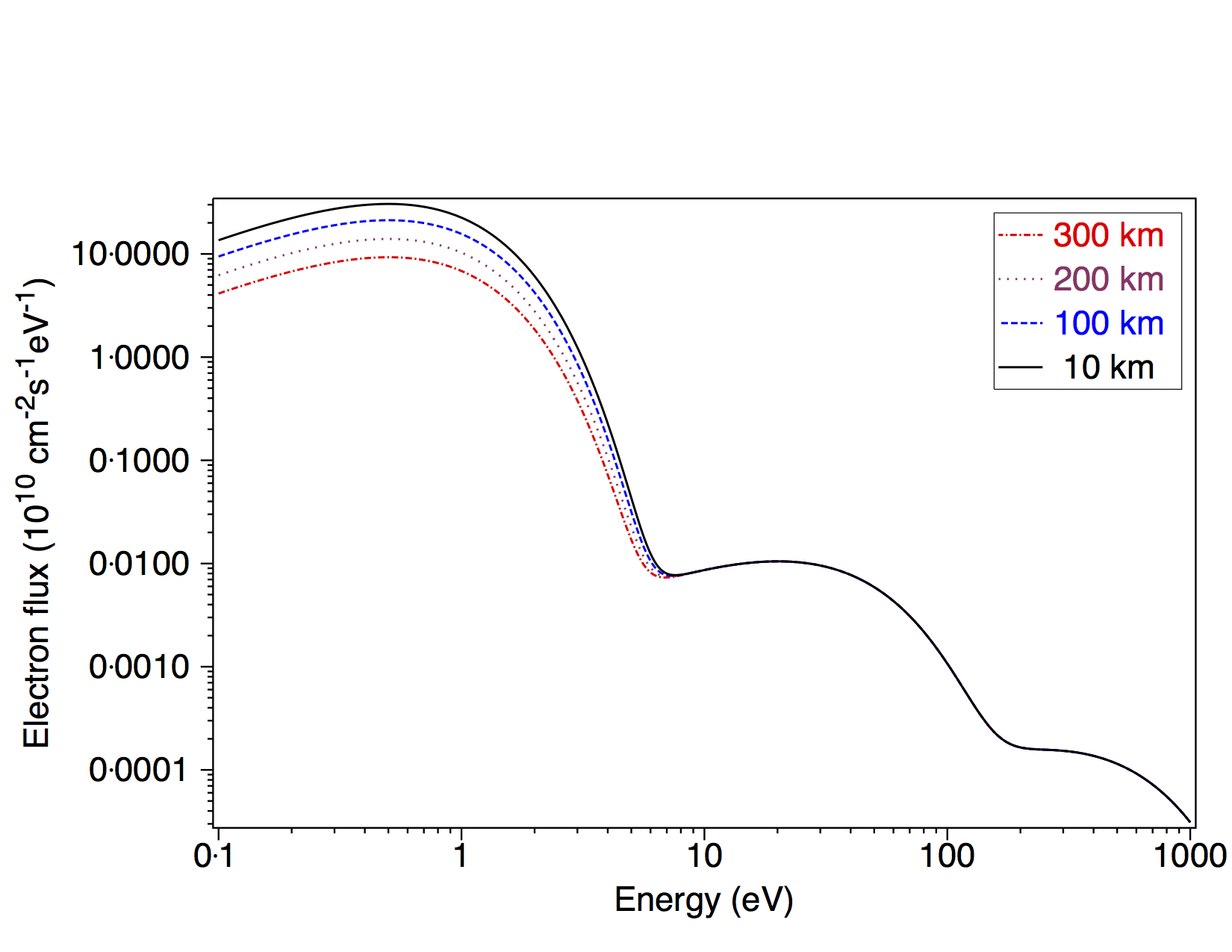 Secondary electrons
Magnetospheric flux
Electron flux spectrum for Europa
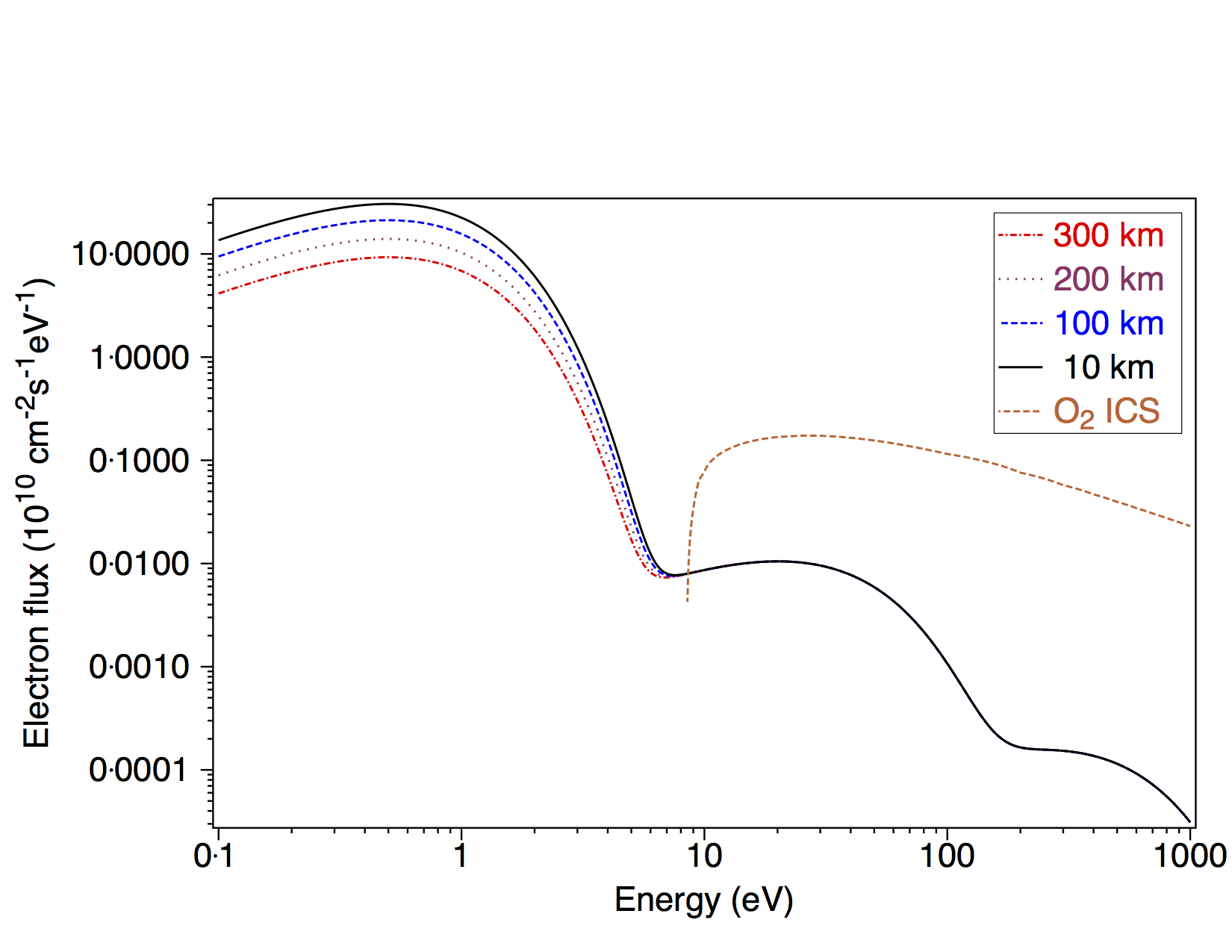 Secondary electrons
Magnetospheric flux
Predicted volume emission rates for Europa
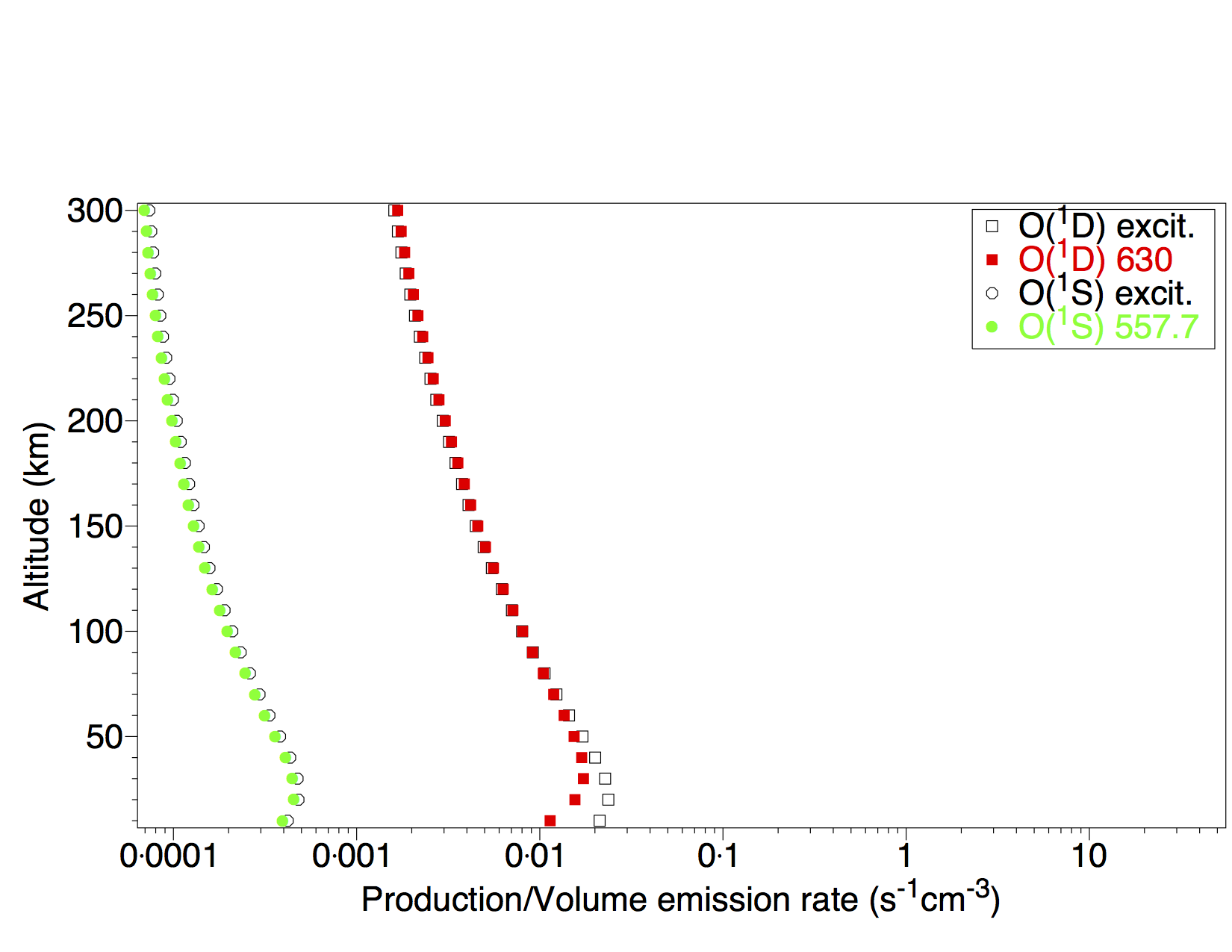 Predicted volume emission rates for Europa
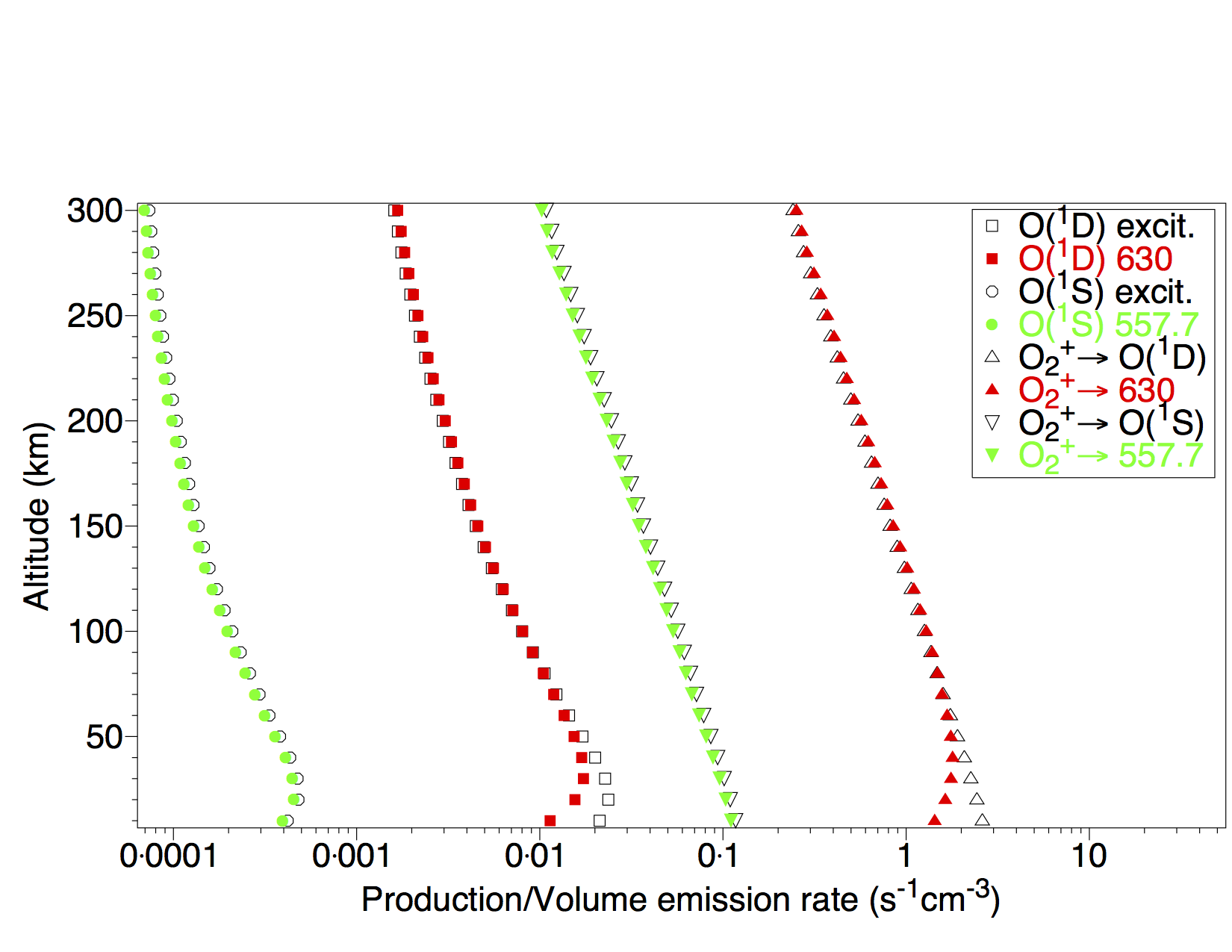 Predicted volume emission rates for Europa
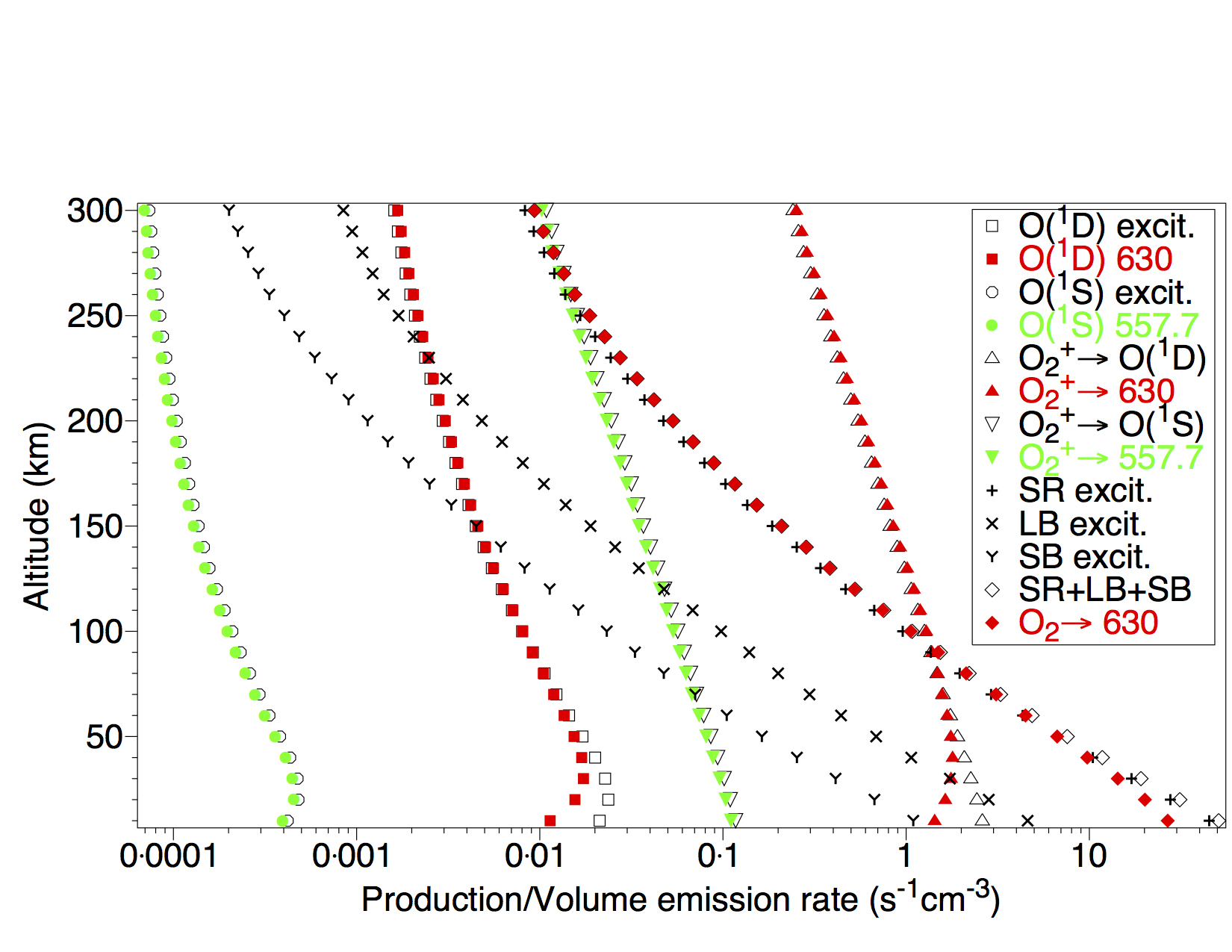 Predicted 630.0-nm/557.7-nm ratio for Europa
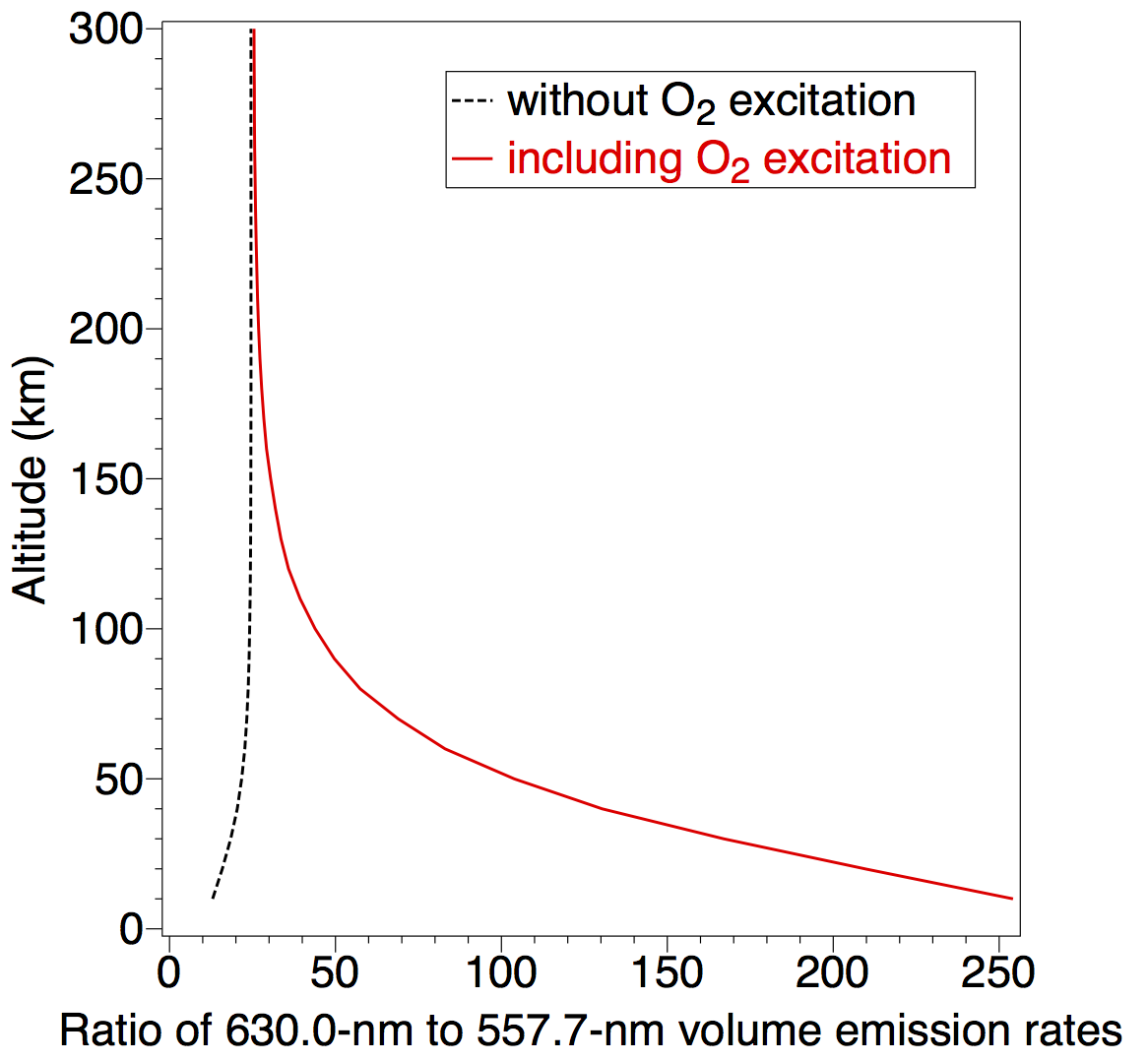 The predicted ratio of the 630.0-nm to 557.7-nm intensities is shown as a function of altitude in the atmosphere of Europa, for:
(----) excitation of  O atoms 	  and recombination of 	  O2+.(      ) as above, plus 	   excitation of the 	   Schumann-Runge 	   continuum, longest 	   band and second band 	   of O2.
Titan – range of processes in N2
Previous study 
Electron impact excitation ()
Radiative transitions ()
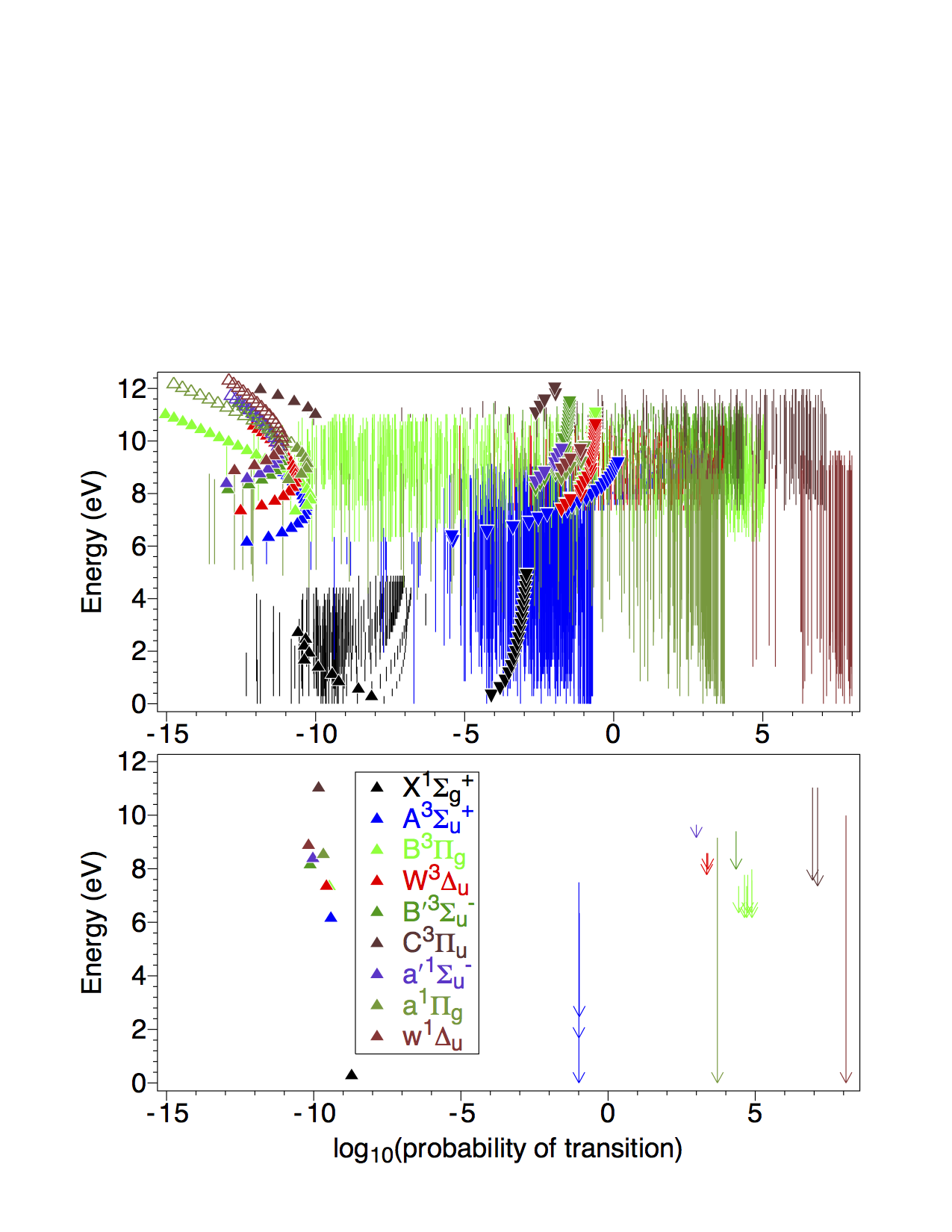 Previous study
Titan – range of processes in N2
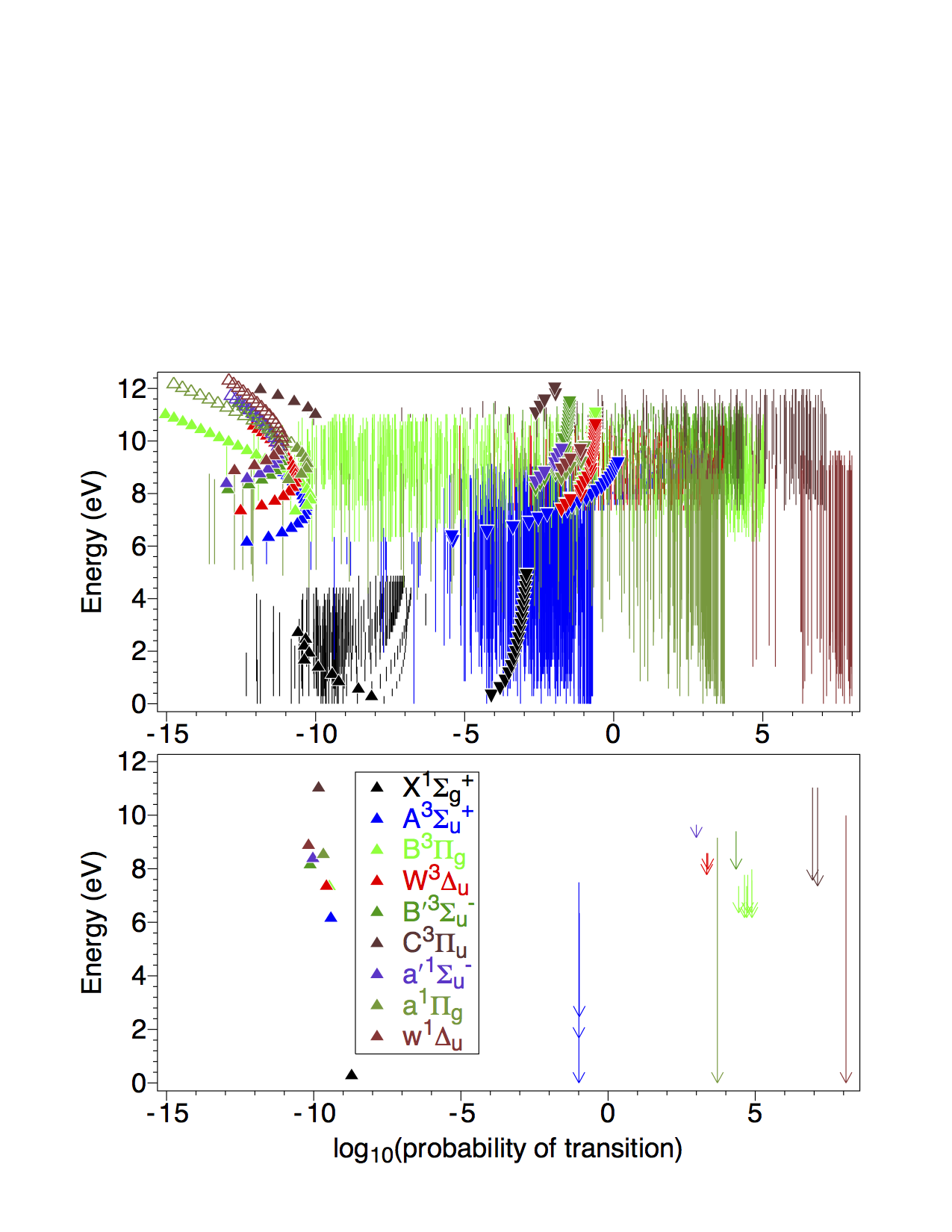 Previous study (lower) and updated study (upper).
Electron impact excitation ()
Radiative transitions ( or |)
Predissociation()
Quenching ()
Previous study
Titan – Electron heating
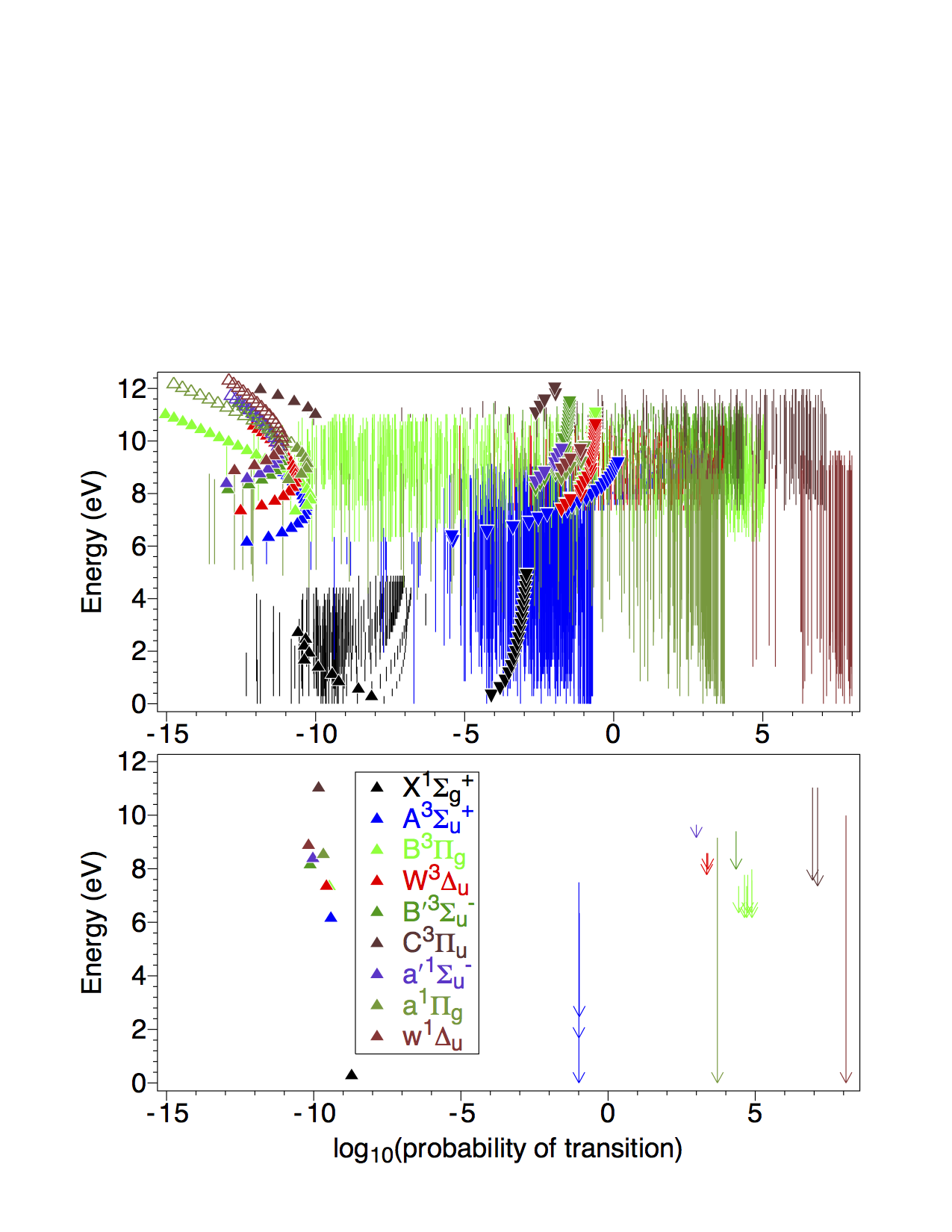 Previous study (lower) and updated study (upper).
Electron impact excitation ()
Radiative transitions ( or |)
Predissociation()
Quenching ()
Electron heating (     )
Previous study
Statistical-equilibrium calculation
Energy
State 
Statistical equilibrium - solve simultaneous continuity equations until:
population() x loss rate
= total gain of 
i
State 

Excitation
State X
Statistical-equilibrium calculation
Energy
State 
Statistical equilibrium - solve simultaneous continuity equations until:
population() x loss rate
= total gain of 
i
Radiative
Decay
State 

Excitation
State X
Statistical-equilibrium calculation
Energy
State 
Statistical equilibrium - solve simultaneous continuity equations until:
population() x loss rate
= total gain of 
i
Radiative
Decay
State 

Excitation
State γ
j
State X
Statistical-equilibrium calculation
Energy
State 
Statistical equilibrium - solve simultaneous continuity equations until:
population() x loss rate
= total gain of 
i
Radiative
Decay
State 

Excitation
Quenching
(electron heating)
State γ
j
State X
Previous and current N2 cross sections
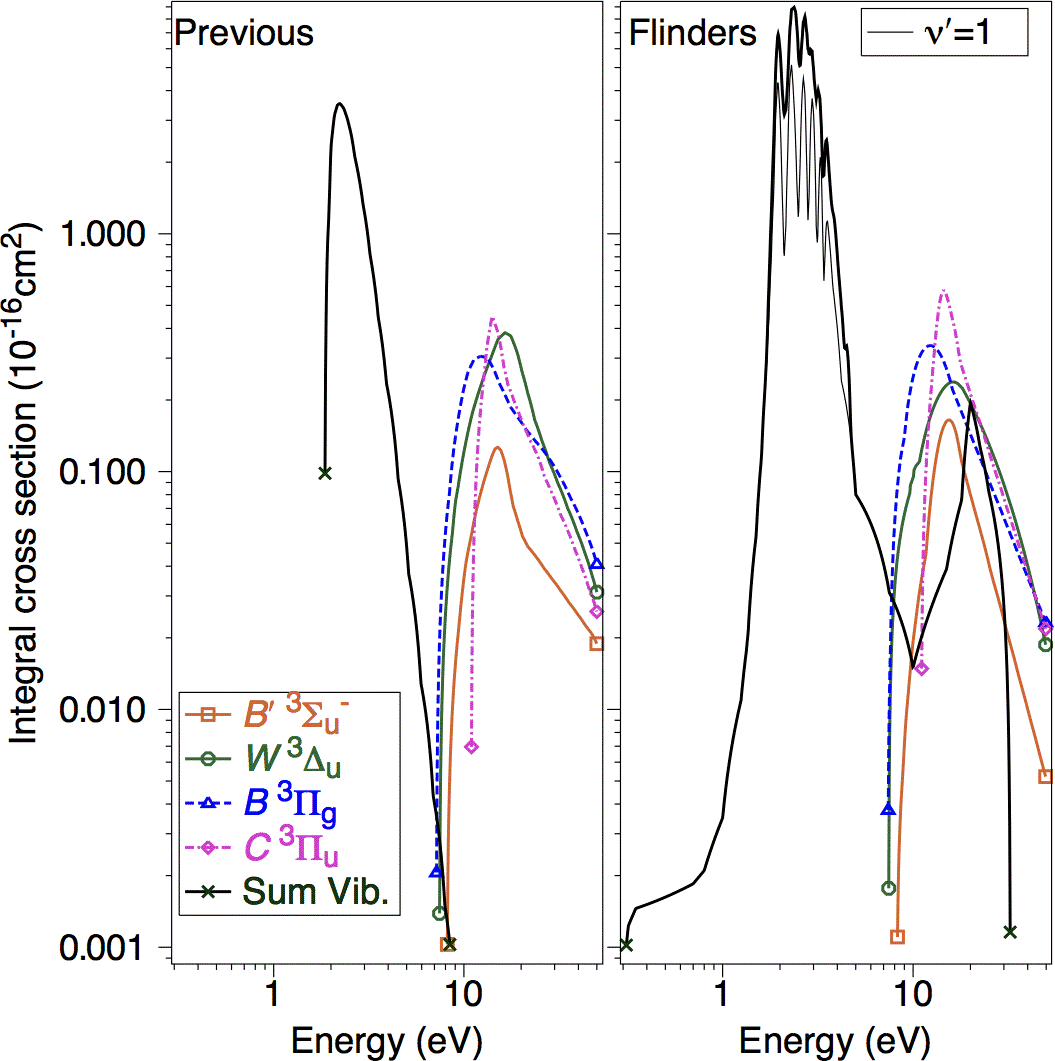 In previous calculations old N2 cross sections (left) were used.
We have repeated the calculations using more recent (right) cross sections.
Titan – electron heating rates
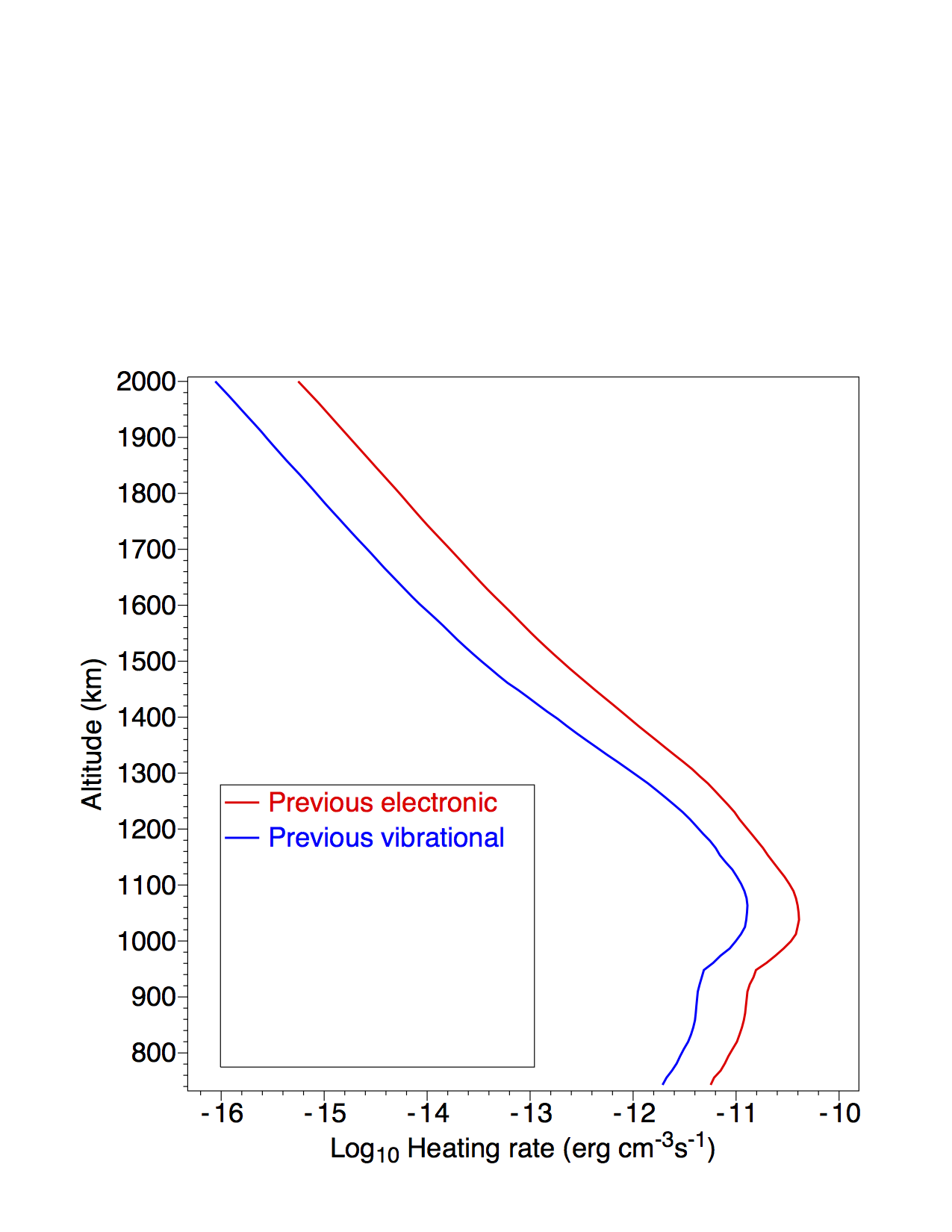 Previous study:
Electronic states
Vibrational (ν=1)
Titan – electron heating rates
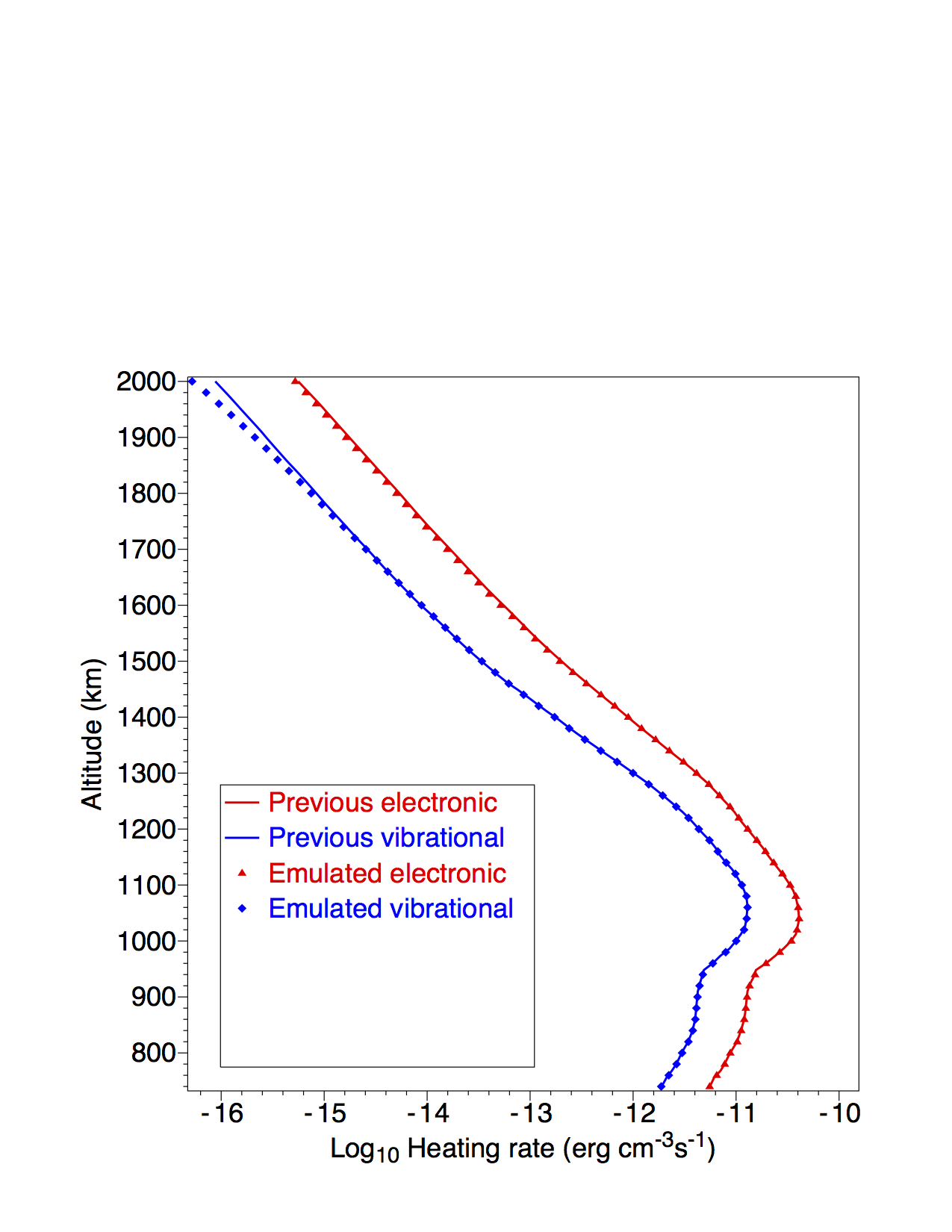 Previous study:
Electronic states
Vibrational (ν=1) 
Emulation of 
      previous study: 
Electronic states
 Vibrational
Titan – electron heating rates
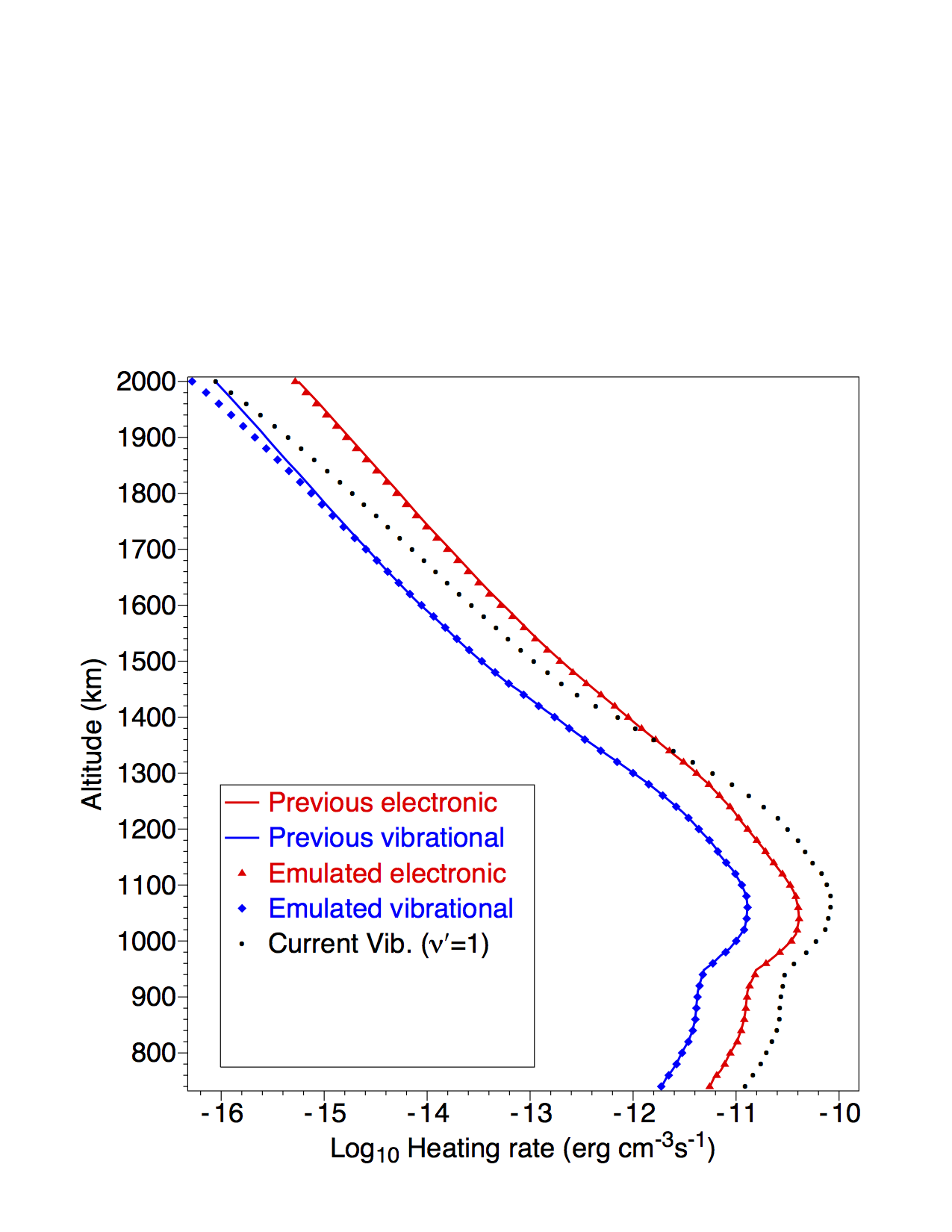 Previous study:
Electronic states
Vibrational (ν=1) 
Emulation of 
      previous study: 
Electronic states
 Vibrational 
New study:
Vibrational (ν=1)
Titan – electron heating rates
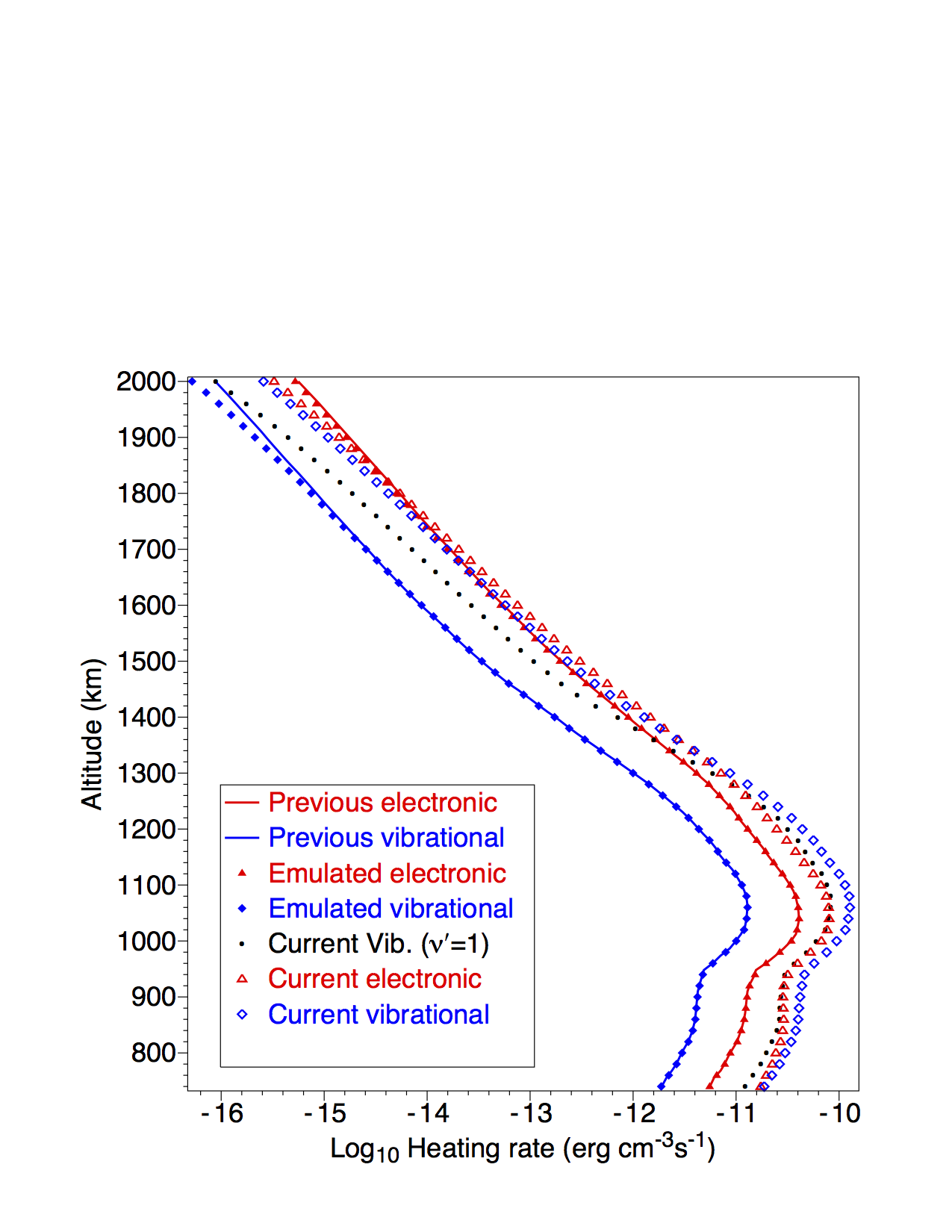 Previous study:
Electronic states
Vibrational (ν=1) 
Emulation of 
      previous study: 
Electronic states
 Vibrational 
New study:
Vibrational (ν=1) 
  Electronic states 
  Vibrational (ν=1-10)
Titan- data needs for improved calculation
Measurements of collision-induced electronic transitions (CIETs)
for verification of recent theoretical values by Kirillov, 2012.
Titan- data needs for improved calculation
Measurements of collision-induced electronic transitions (CIETs)
for verification of recent theoretical values by Kirillov, 2012.
Electron-impact excitation cross sections for higher-energy excited states of N2. (New measurements by Kato et al., 2010 and Khakoo et al., 2008).
Predissociation, radiative-transition and quenching probabilities of these states.
Titan- data needs for improved calculation
Measurements of collision-induced electronic transitions (CIETs)
for verification of recent theoretical values by Kirillov, 2012.
Electron-impact excitation cross sections for higher-energy excited states of N2. (New measurements by Kato et al., 2010 and Khakoo et al., 2008).
Predissociation, radiative-transition and quenching probabilities of these states.
Reaction rates for excited N2 e.g. N2[A 3Σu+  ] + O  NO + N(2D).
Update of values by Herron, 1999 and Kochetov et al., 1987.
Titan- data needs for improved calculation
Measurements of collision-induced electronic transitions (CIETs)
for verification of recent theoretical values by Kirillov, 2012.
Electron-impact excitation cross sections for higher-energy excited states of N2. (New measurements by Kato et al., 2010 and Khakoo et al., 2008).
Predissociation, radiative-transition and quenching probabilities of these states.
Reaction rates for excited N2 e.g. N2[A 3Σu+  ] + O  NO + N(2D).
Update of values by Herron, 1999 and Kochetov et al., 1987.
Electron-impact excitation cross sections for CH4.
Rates for vibrational-vibrational (VV) and vibrational-translational (VT) interactions between CH4 and N2.
Jupiter – Lyman-α emissions
Two electron impact processes:
	Direct excitation: 	e + H(1s)  e + H(2p) 											   H(1s) + Lyman-α
	(using CCC calculation, 			Zammit, 2010)
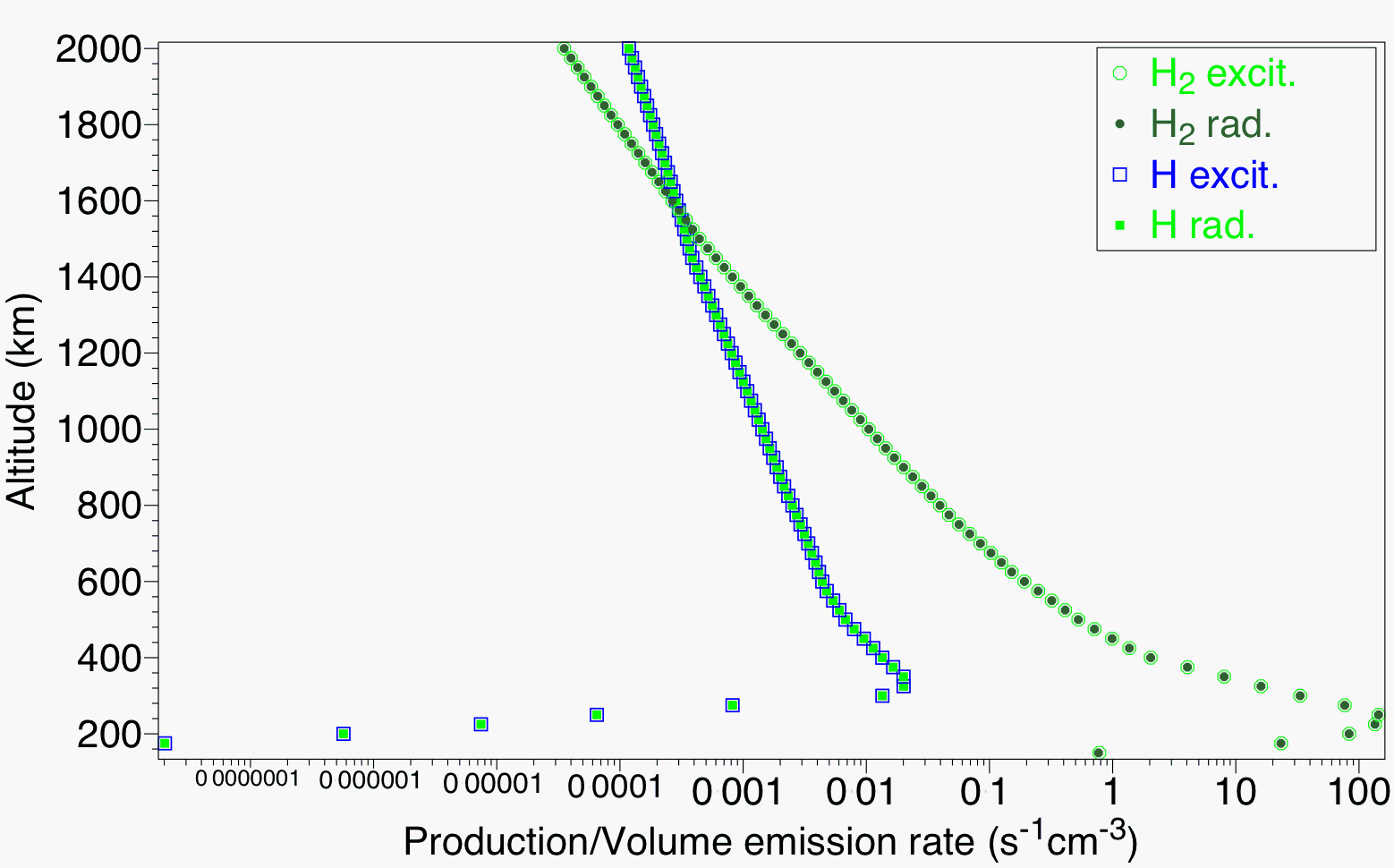 Jupiter – Lyman-α emissions
Two electron impact processes:
	Direct excitation: 	e + H(1s)  e + H(2p) 											   H(1s) + Lyman-α
	(using CCC calculation, 			Zammit, 2010)	

	 Impact dissociation of H2:
	 e + H2 e + H(2p) + H(nl)					 			     	      H(1s) + Lyman-α
	(using emission cross sections 	from Tawara et al., 1990)
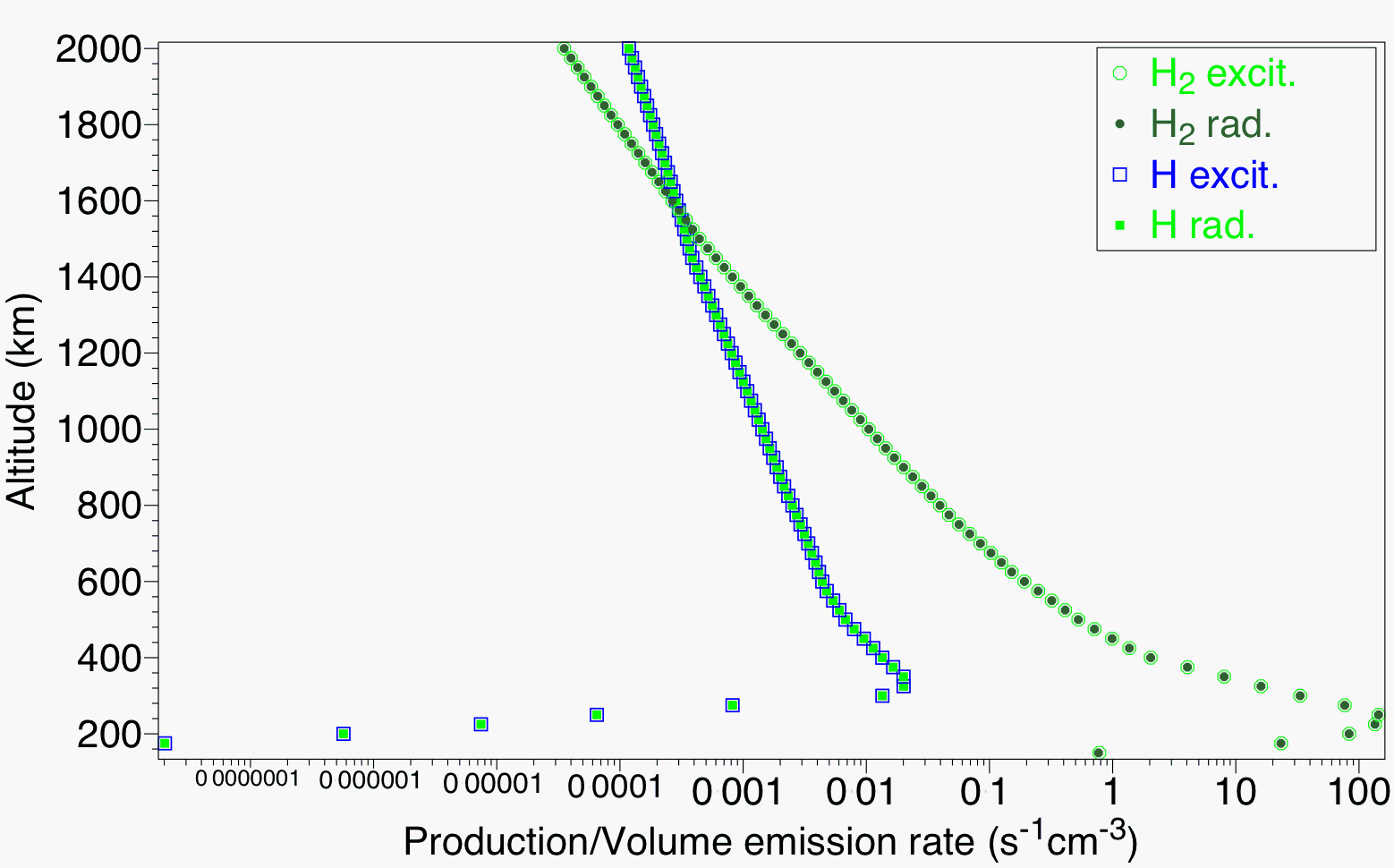 As cross sections of similar shape, Lyman-α emission profile is mainly a function of the ratio of H to H2.
Jupiter – Lyman-α emissions
Two electron impact processes:
	Direct excitation: 	e + H(1s)  e + H(2p) 											   H(1s) + Lyman-α
	(using CCC calculation, 			Zammit, 2010)	

	 Impact dissociation of H2:
	 e + H2 e + H(2p) + H(nl)					 			     	      H(1s) + Lyman-α
	(using emission cross sections 	from Tawara et al., 1990)
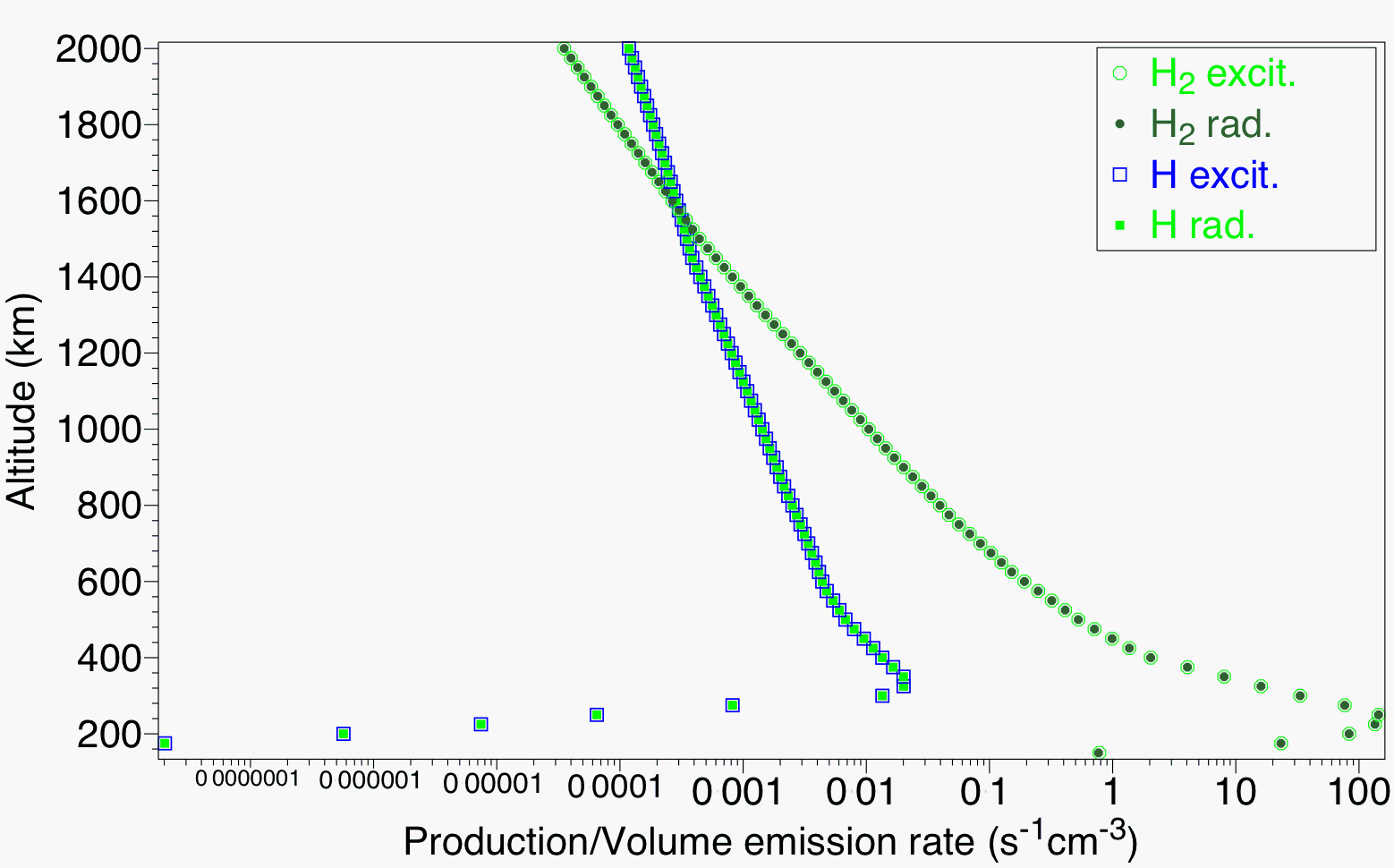 As cross sections of similar shape, Lyman-α emission profile is mainly a function of the ratio of H to H2.
Data needs:
	Verification of emission 		cross sections.
Conclusions
Recent measurements of electron impact cross sections have:
led to new applications, such as calculations of:
emissions from CO in comet Hale-Bopp,
infrared emissions from CO at Mars and Venus, and
the intensity ratio 630.0-nm/557.7-nm at Europa.
Enabled more accurate calculations, such as of:
electron cooling at Mars and electron heating rates at Titan.
Often these calculations require a wide range of data for subsequent processes, including radiative transitions, quenching rates, VV and VT interactions, CIET rates and chemical reactions.
Acknowledgements
This work was supported by the Australian Research Council through its Centres of Excellence Program. Michael Brunger thanks the University of Malaya for his “Distinguished Visiting Professor” appointment.
CO cooling rates -  Mars
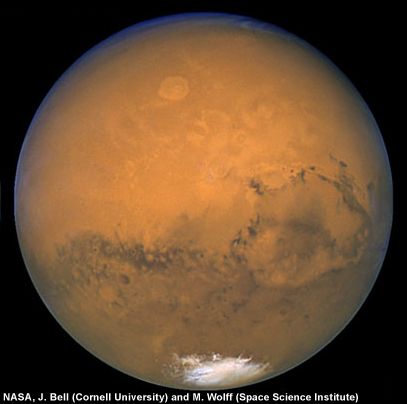 Calculated electron cooling rates by CO at Mars using cross sections of:
for 0  ν=1,(           ) Allan, 1989 (—   —) Poparić et al., 2006(- - - - - -)  Allan, 2010
for sum of 0  ν=2,3,…,10,(-----) Allan, 1989 (     ) Poparić et al., 2006(           ) Allan, 2010
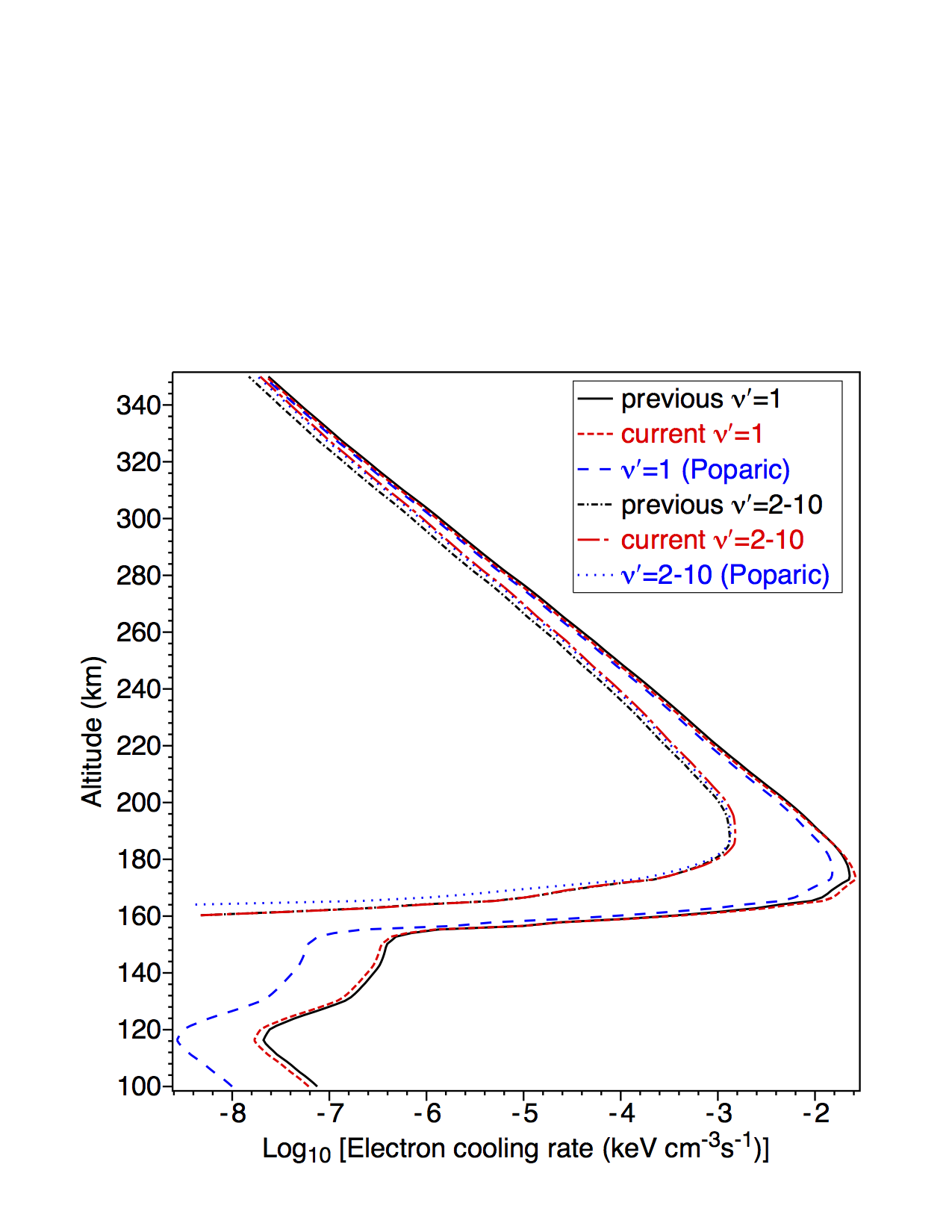